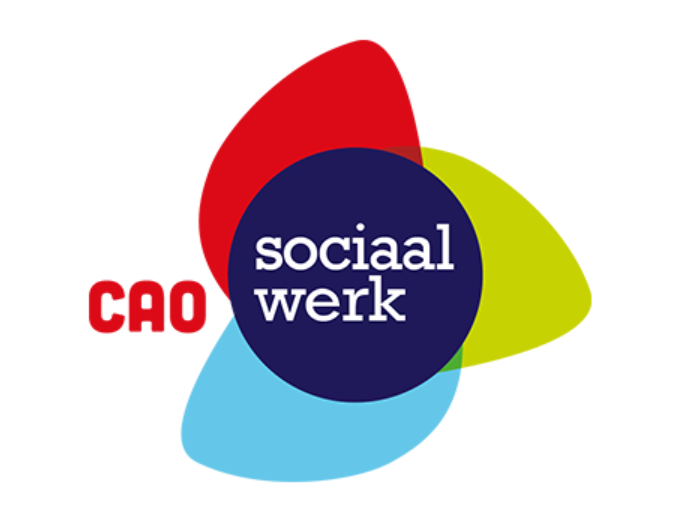 Onderzoeksrapportage
Eigen regie en Cao Sociaal Werk
11 november 2024
Onderzoek naar eigen regie en cao


Inleiding …………………………………………………………..  3		
																								 
2.   Het onderzoek ………………………………………………….  4	
																												
3.    Interventielogica ……………………………………………..  6

4.    Online dialoog ………………………………………………… 14

5.    Rondetafelgesprekken ……………………………………. 48

6.    Observaties …………………………………………………….. 52

7.    Bouwstenen ……………………………………………………. 59
Inhoud
2
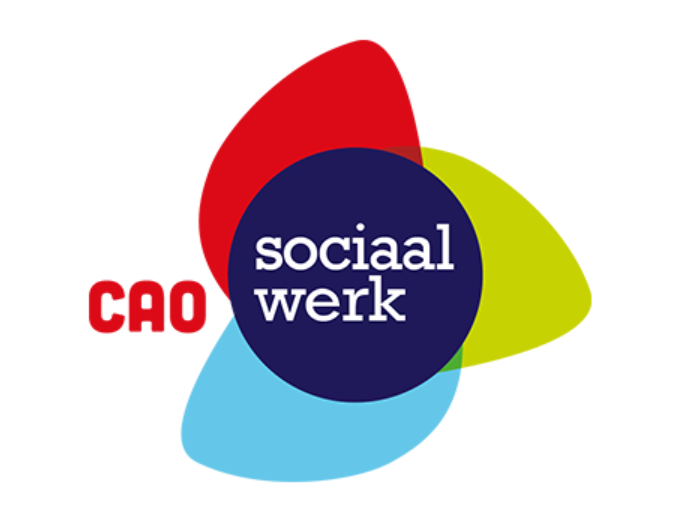 Achtergrond en opdracht

Gezamenlijke cao-partijen staan eind 2024 voor de uitdaging om te komen tot een nieuwe arbeidsvoorwaarden-cao voor werknemers in de branche Sociaal werk. Voor werkgevers en werknemers is eigen regie een belangrijk thema. Uit eerder onderzoek weten we steeds beter wat belangrijk is voor eigen regie, maar toch blijven er in de praktijk uitdagingen. In dit vervolgonderzoek is via dialoog meer inzicht verkregen in wat er nodig is om eigen regie écht mogelijk te maken. Waar lopen werkgevers en werknemers tegenaan, wat kan een organisatie doen en hoe kunnen afspraken op brancheniveau hierbij ondersteunen?

Onder de Cao Sociaal Werk vallen circa 64.800 werknemers, die werkzaam zijn bij kleine, middelgrote en grote organisaties in het sociale domein. De cao-partijen zijn verenigd in Sociaal Werk werkt!, de samenwerking van werkgeversorganisatie Sociaal Werk Nederland en de werknemersorganisaties FNV Zorg & Welzijn en CNV Zorg & Welzijn. In het Platform Arbeidsmarkt Sociaal Werk en de cao-tafel Sociaal Werk zetten zij zich samen in voor een aantrekkelijke branche en een gezonde arbeidsmarkt met goede arbeidsvoorwaarden. 

A-advies heeft van Sociaal Werk werkt! de opdracht gekregen om het vervolgonderzoek naar eigen regie en cao uit te voeren. Het onderzoek bestond uit een online dialoog en rondetafelgesprekken met werkgevers en HR-vertegenwoordigers en werknemers uit de branche.
1. 
Inleiding
3
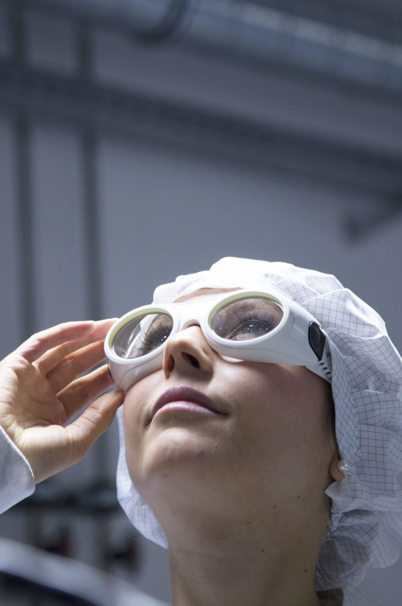 Onderzoeksopzet

Dit onderzoek is een verdiepend onderzoek op het vragenlijstonderzoek naar eigen regie en dialoog dat is uitgevoerd in 2023. De resultaten van het onderzoek naar eigen regie en dialoog uit 2023 geven vooral antwoord op de vraag wat er op de verschillende niveaus moet gebeuren om eigen regie op loopbaan en ontwikkeling bij medewerkers te stimuleren. Ook is gekeken naar de rol van leiderschap en dialoog hierbij. De vraag in dit onderzoek spitst zich meer toe op de hoe-vraag: 

Hoe nemen werknemers eigen regie, wat zijn wensen en tegen welke belemmeringen lopen zij aan?
Hoe kun je als organisatie eigen regie stimuleren door het bieden van ruimte, richting en ruggensteun? 
Hoe kun je op brancheniveau en via de cao de eigen regie voor werknemers ondersteunen? 

De aanpak van dit onderzoek bestond uit vier sporen:

1. In kaart brengen van de interventielogica eigen regie en cao
Samen met sociale partners is een referentiekaart ontwikkeld waarin de samenhang tussen eigen regie en de verschillende cao-thema’s in beeld is gebracht. 

2. Online dialoog met werkgevers/HR-vertegenwoordigers en met werknemers
Via de online dialoogtool van CircleLytics zijn werkgevers/HR-vertegenwoordigers en werknemers in twee rondes gevraagd een aantal open vragen te beantwoorden en de antwoorden van anderen te reviewen. Met deze open vragen kunnen de ervaren wensen en belemmeringen ten aanzien van eigen regie in kaart worden gebracht. Deze zijn uitgevraagd vanuit het micro, meso naar het macro (de cao tafel) perspectief. 

3. Rondetafelgesprekken met werkgevers/HR-vertegenwoordigers en werknemers
In twee rondetafelgesprekken, één met een groep HR-verantwoordelijken en één met een groep werknemers,  is verder doorgepraat over de uitkomst van de online dialoog. Er is verdieping gezocht op de vraag wat de cao-tafel kan bijdragen aan het versterken van eigen regie.

4. Bouwstenen eigen regie formuleren voor de cao-tafel 
Op basis van het brede beeld dat is opgehaald uit de online dialoog, en de verdiepende inzichten vanuit de interventielogica en de rondetafelgesprekken zijn een aantal observaties beschreven. Deze vormen de rode draad van dit onderzoek. Vervolgens zijn op basis van deze observaties door de onderzoekers bouwstenen geformuleerd voor de cao-tafel. Deze bouwstenen, de zogenaamde 'cao-knoppen', kunnen worden gebruikt om de eigen regie van werknemers vanuit de cao te versterken.
2. 
Het onderzoek
4
Doelstelling en onderzoeksvragen
Eigen regie is belangrijk om met plezier het werk te kunnen doen en professioneel het vak uit te kunnen oefenen. Dit betekent in sociaal werk dat je als werknemer zelf keuzes kunt maken en beslissingen kunt nemen ten aanzien van je ontwikkeling, werktijden, verlof en hoe je je werk uitvoert. 
De doelstelling van het onderzoek is om verdiepend inzicht in de branche sociaal werk op het gebied van eigen regie te verkrijgen, inclusief inzicht in de ‘cao-knoppen’ waar je aan kan draaien om eigen regie te versterken.
De onderzoeksvragen zijn:
Wat is de interventielogica achter eigen regie en gerelateerde cao-thema’s? Welke conceptuele samenhang is te herkennen/verwachten? Welke invloed en middelen van de cao-tafel zijn relevant? 
Wat is de feitelijke situatie rond eigen regie in sociaal werk? Wat ervaren en wensen medewerkers en organisaties? Welke belemmeringen ervaren zij en wat kan bijdragen aan het versterken van eigen regie?
Wat zijn de belangrijkste uitdagingen rond eigen regie voor de cao-tafel en hoe kan de cao-tafel bijdragen aan het versterken van eigen regie? Wat zijn de succes- en faalfactoren, condities en belemmeringen die moeten worden weggenomen?
Onderzoeksmodel

Onder eigen regie verstaan we de eigen verantwoordelijkheid nemen, zelf het stuur
in handen nemen, keuzes maken en tot actie komen en het (duurzaam inzetbare) gedrag blijven vertonen. Een medewerker beschikt over eigen regie, wanneer hij/zij beschikt over zelfreflectief vermogen, veerkracht en adaptief vermogen, zelfeffectiviteit en handelingsvaardigheid. (SER Eigen regie, september 2020).

Als basis voor dit onderzoek is gebruik gemaakt van het onderzoeksmodel Eigen regie van de samenwerkende O&O-organisaties. Dit model gaat uit van vijf factoren, die van invloed zijn op het nemen van eigen regie door de medewerker: weten-willen-kunnen-durven-mogen. 















Daarnaast is gebruik gemaakt van het 3R-model om te duiden wat de knoppen kunnen zijn waaraan gedraaid kan worden om eigen regie te stimuleren: Ruimte, Richting en Ruggensteun.
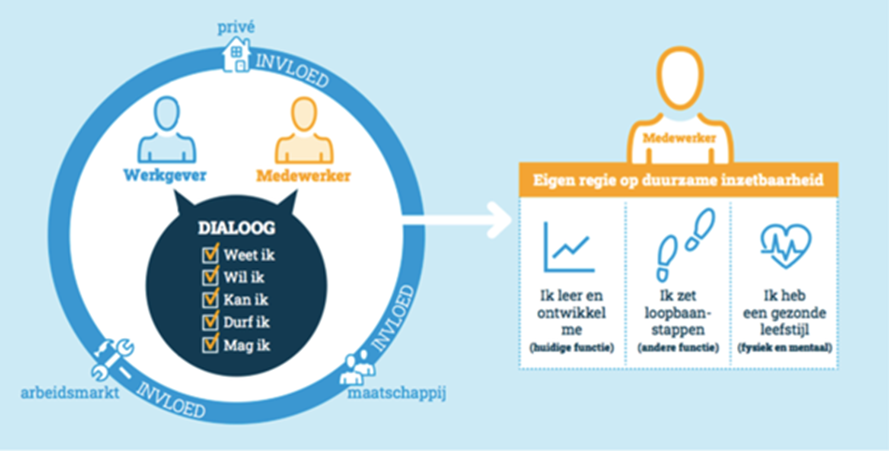 5
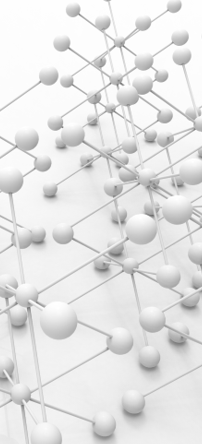 Onderzoek Eigen regie en de cao

Eigen regie nemen betekent dat werknemers eigen verantwoordelijkheid nemen, zelf het stuur in handen nemen, keuzes maken en tot actie komen, en het gedrag duurzaam blijven vertonen. 

Werknemers kunnen eigen regie op verschillende aspecten binnen de werkcontext nemen:

de uitvoering van het werk (professionele eigen regie)
wanneer en waar iemand werkt
loopbaan en ontwikkeling
gezondheid en veiligheid
arbeidsvoorwaarden

Op azwstatline.cbs.nl zijn cijfers bekend over de mate van autonomie die werknemers in sociaal werk ervaren (2023, 4e kwartaal). Deze betreffen met name de eigen regie in de uitvoering van het werk en de invloed op werktijden. 







Hoe kom je tot het nemen van eigen regie?

Als werkgever en werknemer ben je gezamenlijk verantwoordelijk voor het nemen van eigen regie. Of en hoe werknemers eigen regie nemen is afhankelijk van een drietal zaken:

Vijf beïnvloedingsfactoren (weten-willen-durven-mogen-kunnen)
Drie handelingsperspectieven (richting-ruimte-ruggensteun)
Ondersteunende maatregelen en afspraken op branche niveau en in de cao
6
Vijf beïnvloedingsfactoren van eigen regie op duurzame inzetbaarheid

Op de eerste plaats laat onderzoek zien dat het nemen van eigen regie op het niveau van de medewerker bepaald wordt door een vijftal beïnvloedingsfactoren. Eigen regie neem je als werknemer als je het weet, wil, kan, durft en mag.  ​
​
Weten (bewust/geïnformeerd): Weet ik het?​
Willen (gemotiveerd): Wil ik het?​
Kunnen (gekwalificeerd): Kan ik het?​
Durven (vertrouwen): Durf ik het?​
Mogen (gefaciliteerd): Mag ik het?​
​
​
Het vragenlijstonderzoek naar Eigen regie en dialoog uit 2023  laat zien hoe de score is van werknemers zelf op de vijf beïnvloedingsfactoren in de branche sociaal werk: willen-durven-kunnen-mogen-weten. Werknemers geven de hoogste scores op het aspect: ‘Ik wil het’ en ‘Ik kan het’. Dit zijn ook de aspecten waar de medewerkers zelf de meeste invloed op hebben. Daar waar medewerkers afhankelijk zijn van de omgeving (weten, mogen en kunnen) zijn de scores lager.​
​
7
Drie handelingsperspectieven voor organisaties

Op de tweede plaats kunnen we een drietal handelingsperspectieven voor organisaties onderscheiden die de eigen regie van medewerkers versterken. Dit zijn:​
​
Richting (informeren en stimuleren)​
Ruimte (handelingsperspectief bieden en faciliteren)​
Ruggensteun (vertrouwen geven)​
​
​
​Het vragenlijstonderzoek naar Eigen regie en dialoog uit 2023 laat zien waar medewerkers behoefte aan hebben als het gaat om het versterken van de eigen regie. De meeste behoefte gaat uit naar het krijgen van meer kennis en informatie en duidelijke kaders (Richting) en meer tijd (Ruimte).
8
Zowel het ervaren van het willen-durven-kunnen-mogen-weten van werknemers (microniveau) als het bieden van richting-ruimte-ruggensteun vanuit de organisatie (mesoniveau) als ook het macro niveau, de ondersteuning vanuit de branche (de cao) en de situatie op de arbeidsmarkt kan de mate van eigen regie die werknemers nemen beïnvloeden.  In onderstaand figuur is de samenhang tussen het microniveau (individu) en mesoniveau (organisatie) weergegeven met daarbij de interventielogica. 
Bouwstenen van eigen regie in relatie tot de beïnvloedende factoren op organisatieniveau
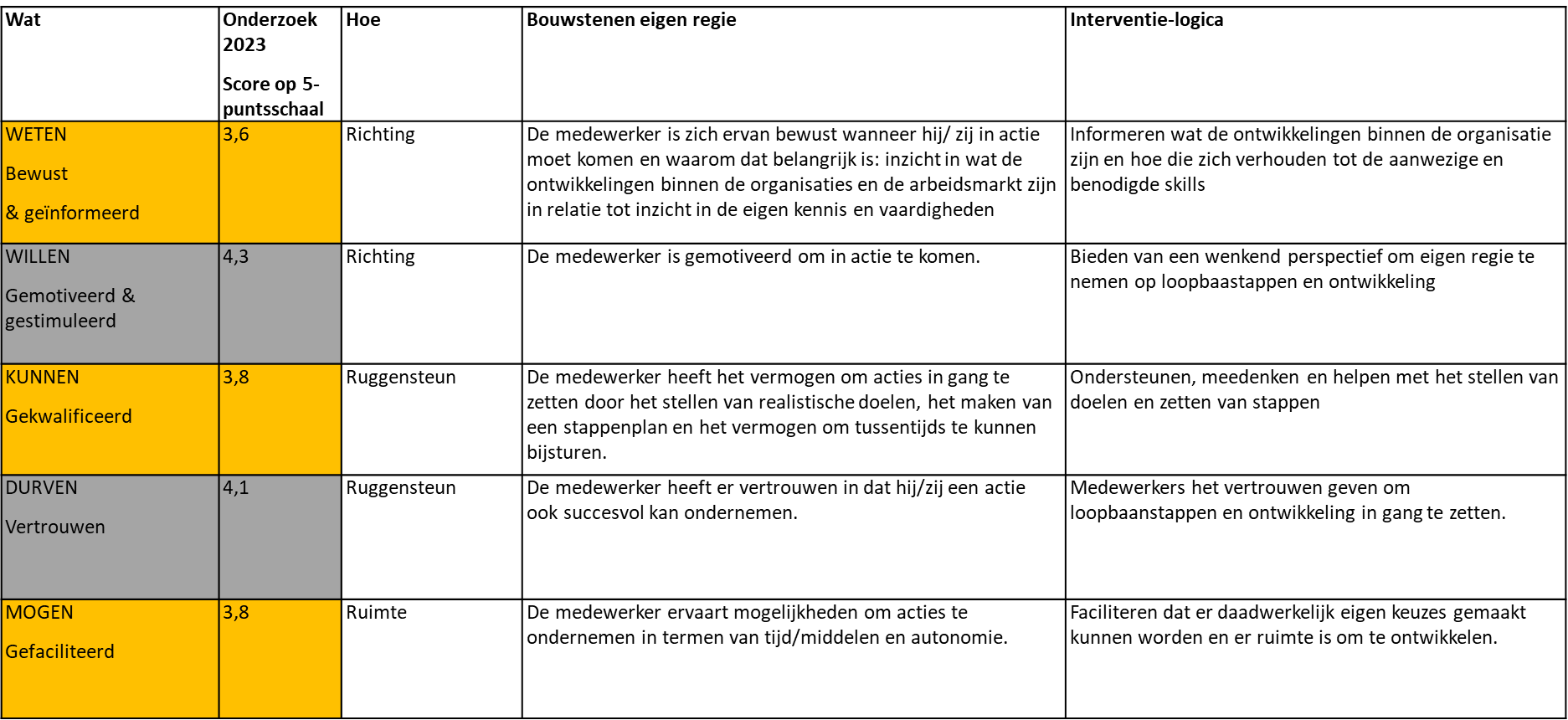 Bron: Tijdschrift voor HRM Editie 2 2021, Stimuleren van eigen regie op loopbaan en ontwikkeling
9
Ondersteunende maatregelen en afspraken op brancheniveau en in de cao

Op de derde plaats kunnen ontwikkelingen op de arbeidsmarkt, ontwikkelingen in de branche en ondersteunende maatregelen en afspraken op brancheniveau en in de cao het nemen van eigen regie beïnvloeden. Deze kunnen het nemen van eigen regie versterken of juist remmend werken op het nemen van eigen regie. 
Cao-partijen hebben in dit kader de volgende (cao)thema's benoemd die hierbij mogelijk relevant kunnen zijn:

Duurzame inzetbaarheid (gezond en fit) 
Wanneer je fysiek en mentaal in goede conditie bent, heb je meer energie en veerkracht om je werk effectief uit te voeren en uitdagingen aan te gaan. Dit verhoogd de productiviteit en het werkplezier en verminderd de kans op stressklachten. Gezonde en fitte werknemers zijn vaak beter in staat om zelf beslissingen te nemen en verantwoordelijkheid te dragen voor hun taken. Ze kunnen zich beter concentreren, sneller problemen oplossen en creatiever zijn in het werk. 

De meeste werknemers in de branche sociaal werk geven aan te kunnen voldoen aan de fysieke en psychische eisen van het werk. Ongeveer 10% geeft aan niet aan de psychische eisen te kunnen voldoen en 5% niet aan de fysieke eisen. Voor deze groep kan het (kunnen) nemen van eigen regie lastiger zijn. Een derde van de werknemers geeft aan weinig energie voor het werk te hebben. Ook dit kan het kunnen nemen van eigen regie in de weg staan. Voor deze groep kan het bieden van ruimte in combinatie met ruggensteun mogelijk verlichting brengen.

azwstatline.cbs.nl: branche Sociaal werk werknemers, 2023:

95% kan voldoen aan fysieke eisen van het werk en 89% aan de psychische eisen van het werk
Respondenten denken door te kunnen werken tot 63 jaar en willen doorwerken tot 65 jaar
61% bruist van energie op het werk
68% heeft ‘s ochtends zin om te werken

Werkplezier, motivatie en betrokkenheid
Werkplezier heeft invloed op het nemen van eigen regie op het werk. Wanneer je plezier hebt in je werk, voel je je meer betrokken en gemotiveerd, wat je in staat stelt om pro-actiever en zelfstandiger te handelen. Dit verhoogt je gevoel van controle en autonomie, wat essentieel is voor het nemen van eigen regie. 
Werknemers in sociaal werk ervaren over het algemeen een hoge mate van werkplezier, wat een positief effect heeft op het nemen van eigen regie. Het heeft een gunstig effect op het durven nemen van eigen regie en het voelen van ruimte om eigen regie te nemen. 
Het vragenlijstonderzoek uit 2023 laat zien dat driekwart (76%) van de werknemers met (veel) plezier naar het werk te gaan.
azwstatline.cbs.nl: branche Sociaal werk werknemers, 2023, 4e kwartaal :
84% is enthousiast over baan
82% is (zeer) tevreden met het werk.
75% is trots op de organisatie

Werkrelaties en dialoog
Goede werkrelaties en dialoog kunnen een ondersteunende en stimulerende omgeving creëren, wat essentieel is voor het bevorderen van eigen regie. De werkrelaties die je in je werk hebt zijn belangrijk voor het ervaren van ruggensteun, maar ook voor het bieden van richting en ruimte. De dialoog met je leidinggevende speelt daarin een cruciale rol. Werkrelaties (tussen collega’s onderling en tussen werknemer en leidinggevende) zijn vooral belangrijk voor het bieden van ruggensteun en het creëren van ruimte om eigen regie te nemen.
10
Agressie op het werk
Het ervaren van agressie op het werk kan leiden tot gezondheidsproblemen en het verminderen van de werktevredenheid. Het is belangrijk dat werknemers zich op het werk veilig en ondersteund voelen. Wanneer werknemers zich onveilig voelen kan dat gevolgen hebben voor het kunnen, durven en mogen nemen van eigen regie. Het bieden van ruggensteun en richting kan dan helpen.
Azw-statline.cbs.nl: branche Sociaal werk werknemers, 2023, 4e kwartaal :
69% ervaart agressie door cliënten.
29% ervaart agressie door collega’s.

Diversiteit en inclusie
Diversiteit verwijst naar de aanwezigheid van verschillende kenmerken en perspectieven binnen een groep, zoals geslacht, etniciteit, leeftijd, en vaardigheden. Inclusie betekent dat iedereen zich gewaardeerd en betrokken voelt, ongeacht hun verschillen. Het gaat om het creëren van een omgeving waarin iedereen de kans krijgt om bij te dragen en zich te ontwikkelen. In een inclusieve werkomgeving waar diversiteit wordt gewaardeerd en ondersteund ervaren werknemers sneller ruimte en ruggensteun om eigen regie te nemen. Het heeft een positief effect op het kunnen en durven nemen van eigen regie.
Het vragenlijstonderzoek uit 2023 laat zien dat werknemers over het algemeen tevreden dan wel zeer tevreden zijn over de samenwerking met collega’s en het team. 83% geeft aan hier tevreden over te zijn. De tevredenheid over de gesprekken die medewerkers voeren met hun leidinggevende ligt lager. 68% zegt hierover tevreden dan wel heel tevreden te zijn. 12% geeft aan hier (zeer) ontevreden over te zijn. 
azwstatline.cbs.nl: branche Sociaal werk werknemers, 2023, 4e kwartaal :
81% ervaart prettige sfeer op afdeling/team
70% is (zeer) tevreden met de organisatie
60% ervaart voldoende ondersteuning van zijn/haar leidinggevende

Werk- en thuisbalans
Werknemers die een goede werk- en thuisbalans ervaren zijn over het algemeen meer tevreden en hebben meer energie. Dit heeft een positief effect op het ervaren van voldoende ruimte om eigen regie te kunnen nemen. Het ervaren van problemen in de combinatie werk-kinderen of werk-mantelzorg kan belemmerend werken op het kunnen nemen van eigen regie. Aandacht voor het bieden van  ruimte kan wenselijk zijn. 
azwstatline.cbs.nl: branche Sociaal werk werknemers, 2023:
87% vindt dat de werktijden goed aansluiten op de thuissituatie
36% ervaart problemen in combinatie werk-kinderen, evenals met werk-mantelzorg
36% ervaart de werkdruk als (veel) te hoog
11
Medezeggenschap
Door werknemers inspraak te geven in beslissingen die hen aangaan, voelen zij zich meer betrokken en verantwoordelijk. Dit verhoogt de motivatie om actief deel te nemen en zelf initiatief te nemen. Wanneer werknemers betrokken zijn bij de besluitvorming, is er ook meer draagvlak voor de genomen beslissingen. Dit zorgt ervoor dat werknemers zich meer eigenaar voelen van de veranderingen en deze actief ondersteunen. Medezeggenschap bevordert tevens open communicatie tussen werknemers en management, wat zorgt voor een betere uitwisseling van ideeën en feedback, en werknemers helpt om beter geïnformeerd en zelfverzekerd beslissingen te nemen. Tot slot helpt medezeggenschap bij het bewaken van de rechten van werknemers, waardoor zij zich veiliger en ondersteund voelen. Dit geeft hen de ruimte om hun eigen regie te nemen zonder angst voor negatieve gevolgen.
azwstatline.cbs.nl: branche Sociaal werk werknemers, 2023, 4e kwartaal :
53% is van mening dat organisatie input vraagt van de werkvloer
Arbeidsmarktkrapte en behoud werknemers
Arbeidsmarktkrapte kan een aanzienlijke invloed hebben op de eigen regie van werknemers. Arbeidsmarktkrapte kan een negatieve invloed hebben op het nemen van eigen regie door hogere werkdruk die kan ontstaan. Dit kan de eigen regie van werknemers beperken, omdat ze  bijvoorbeeld minder tijd en energie hebben om zich te richten op hun persoonlijke en professionele ontwikkeling.
Arbeidsmarktkrapte kan ook een positief effect hebben op het nemen van eigen regie. In een krappe arbeidsmarkt hebben werknemers vaak meer onderhandelingskracht. Dit kan hen in staat stellen om betere arbeidsvoorwaarden te bedingen, zoals flexibele werktijden, hogere salarissen, of extra opleidingsmogelijkheden.
Werkgevers zijn in een krappe arbeidsmarkt ook vaker bereid om te investeren in de ontwikkeling van hun werknemers, om hen te behouden. Dat kan werknemers aanmoedigen om meer regie te nemen over hun loopbaan en zich verder te ontwikkelen. Ook de kans op ontslag is kleiner in een krappe arbeidsmarkt, wat werknemers meer zekerheid biedt wat weer ruimte geeft om meer risico’s te nemen en nieuwe uitdagingen aan te gaan. 
Tot slot moeten werkgevers in een krappe arbeidsmarkt creatiever en flexibeler zijn in hun personeelsbeleid, om talent aan te trekken en te behouden. Dit kan leiden tot een werkomgeving waarin werknemers meer autonomie en verantwoordelijkheid krijgen, wat hun eigen regie versterkt.
azw-statline.cbs.nl: branche Sociaal werk, 2023, 2e kwartaal :
21% is op zoek naar een andere baan
77% denkt makkelijk een nieuwe baan bij een andere werkgever te vinden.
62% denkt makkelijk een nieuwe baan bij een eigen werkgever te vinden
30% van de werkgevers ervaart knelpunten vanwege personeelstekorten (werkgevers)
50% verwacht dat er meer menskracht nodig is (Arbeidsmarktpeiling sociaal werk, 2024)
12
Samenhang
Eigen regie kunnen nemen op:
de uitvoering van je werk
wanneer en waar je werkt
je loopbaan en ontwikkeling
je gezondheid en veiligheid
je arbeidsvoorwaarden
Werkrelaties en  dialoog
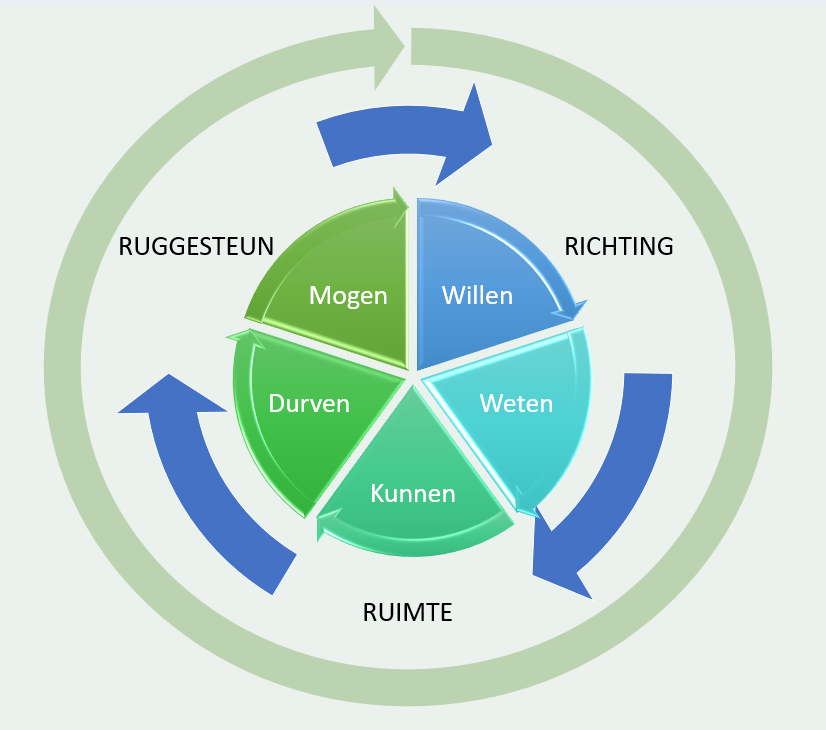 Agressie op het werk
Arbeidsmarktkrapte en behoud werknemers
Diversiteit en inclusie
Werkplezier, motivatie en betrokkenheid
Medezeggenschap
Maatwerk in de cao
Werk- en thuisbalans
Duurzame inzetbaarheid: Gezond en fit
13
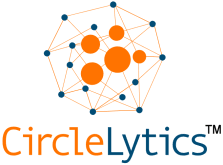 Onderzoeksverantwoording

Dit onderzoek is anders dan gebruikelijk omdat we gebruik hebben gemaakt van een online-dialoog. We werken daartoe samen met CircleLytics. De online-dialoog bestaat uit twee rondes. In de eerste ronde stellen we de deelnemers slechts vijf open vragen. De vragen zijn laagdrempelig en raken de kern van wat deze groep bezighoudt. Na sluiting van de eerste ronde start de tweede ronde, waarin deelnemers elkaars reacties anoniem beoordelen. Daarbij waarderen zij de voor hen waardevolle en minder waardevolle bijdragen (met een score tussen -3 en +3) en  kunnen zij die toelichten. De uitkomsten zijn dus niet de gefilterde mening van de onderzoekers/adviseurs, maar is de mening van deze specifieke doelgroep. De methode is in de praktijk bewezen, volledig online en laagdrempelig. De methode is ook ‘slim’ genoeg om voldoende aandacht te geven aan afwijkende meningen. De uitkomst is dus niet een grijs veralgemeniseerd beeld waar iedereen het wel mee eens is.
 
 Voor dit onderzoek zijn twee dialogen uitgezet: één onder werknemers en één onder HR-verantwoordelijken in de branche. De vragen zijn in nauwe samenwerking met het fonds Sociaal Werk werkt! opgesteld. 
De dialogen zijn online uitgezet onder alle medewerkers en werkgevers (HR-verantwoordelijken) in de sector.
De eerste ronde van de dialoog heeft uitgestaan in de periode van 16 september  tot 30 september 2024. De tweede ronde van de dialoog heeft uitgestaan van 30 september tot 14 oktober 2024. In de eerste ronde hebben we vijf inhoudelijke vragen gesteld en drie of vier kenmerkvragen.

De volgende achtergrondkenmerken zijn uitgevraagd:
het terrein waarop de organisatie van de respondent actief is; 
omvang van de organisatie waarin de respondent werkzaam is;
leeftijd van de respondent (alleen in de dialoog van werknemers);
soort functie waarin de respondent werkzaam is.

Antwoorden zijn geanalyseerd op twee niveaus: op het totaalniveau van alle respondenten en op uitsplitsingen naar kenmerken. Daar waar zich opvallende verschillen bij de gemaakte uitsplitsingen voordoen, zullen wij deze expliciet benoemen in de rapportage. Daar waar geen opvallende verschillen gemeten zijn wordt dit niet vermeld.
4. 
Online dialoog
14
Kerncijfers sector

De sector sociaal werk bestaat uit ruim 1.671 kleine, middelgrote en grote organisaties. Bij deze organisaties werken 64.800 werknemers op verschillende werkterreinen, zoals welzijn breed (sociaal wijkteam, welzijn ouderen, welzijn jongeren en lokaal welzijnswerk), maatschappelijke opvang, maatschappelijk werk en overig sociaal werk (advies, samenwerkingsorganen). De gemiddelde leeftijd in de sector is 42 jaar. Gemiddeld werken werknemers 27 uur per week. (Bron: Sociaal Werk werkt, kerncijfers, okt 2024)

Respons

Sociaal Werkt werkt! en cao-partijen hebben via diverse kanalen de uitnodiging verstuurd voor de online-dialoog naar werknemers en HR-vertegenwoordigers. In totaal hebben 335 werknemers deelgenomen aan ronde 1 en 372 werknemers aan ronde twee. 80% van de respondenten in ronde 2 heeft ook deelgenomen aan ronde 1. Dat betekent dat er 411 unieke respondenten hebben deelgenomen aan de dialoog. 
Aan de dialoog voor HR-verantwoordelijken hebben in ronde 1 63 mensen deelgenomen en in ronde 2 99 mensen. Bijna 80% van de respondenten in ronde 2 heeft ook deelgenomen in ronde 2. Dat betekent dat er 113 unieke deelnemers zijn geweest in de dialoog voor HR-verantwoordelijken.
Bij beide dialogen was er geen verplichting om alle vragen te beantwoorden, daarom kan de respons op enkele vragen lager uitkomen. 

Respons naar achtergrondkenmerken en representativiteit

Als we kijken naar de verdeling van de respondenten over de verschillende achtergrondkenmerken dan is de respons onder de groep werknemers op bijna alle aspecten hoog genoeg om verantwoorde vergelijkingen tussen groepen respondenten te kunnen maken. 
De geringe deelname van HR-verantwoordelijken aan de online-dialoog maakt dat deze steekproef onvoldoende representatief is voor de totale branche. De antwoorden geven echter wel een beeld van de denkbeelden van HR-verantwoordelijken in de branche.

Rapportage

In de volgende slides zijn steeds de belangrijkste uitkomsten van de bij elkaar horende vragen aan werknemers en HR-verantwoordelijken naast elkaar weergegeven. Waar antwoorden op basis van de achtergrond kenmerken afwijkingen vertonen, hebben we een toelichting gegeven.
15
Online dialoog via CircleLyticsAchtergrondkenmerken werknemers
Werkterrein
Leeftijd
Soort functie
Omvang organisatie
Online dialoog via CircleLyticsAchtergrondkenmerken HR-vertegenwoordigers
Werkterrein
Soort functie
Omvang organisatie
Over de representativiteit van het onderzoek: In de sector zijn 14 organisaties >500 werknemers actief. Zij hebben gezamenlijk bijna 22.000 werknemers in dienst. Dit is 0,8% van de organisaties en 40% van de werknemers. Er zijn 103 organisaties met 100 – 500 werknemers, waar gezamenlijk bijna 21.000 werknemers werken. Dit is 6% van de organisaties in de sector en 38% van de werknemers. Dat betekent dat in 6,8% van de organisaties 78% van de medewerkers werkt.  (cijfers 2024, Sociaal Werk werkt! ).

In dit onderzoek maakt 24% van de HR-respondenten deel uit van een organisatie > 100 werknemers. Daarmee zijn de HR respondenten in de grotere organisaties wat oververtegenwoordigd. Dit is waarschijnlijk te verklaren doordat in grotere organisaties de rol van HR-verantwoordelijke door een aparte functionaris wordt ingevuld.
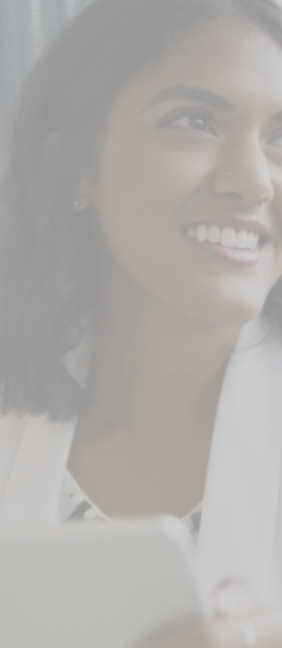 De vragen in de online dialoog

In de beide dialogen (onder werknemers en HR-verantwoordelijken) zijn in de eerste ronde 5 vragen gesteld die steeds qua onderwerp gelijk zijn, maar waarvan de invalshoek verschillend is (vanuit werknemer- c.q. organisatieperspectief beantwoord).
Op de volgende slides worden de resultaten van de dialogen steeds per vraag weergegeven. De antwoorden die een positieve invloed hebben op de eigen regie, zijn in groene cellen weergegeven. Antwoorden die de eigen regie belemmeren of beperken zijn in rode cellen weergegeven.
Na de resultaten volgen steeds tabellen met de in ronde 2 best gewaardeerde antwoorden op de betreffende vraag. In deze tabellen zijn de letterlijke antwoorden vanuit ronde 1 overgenomen. Deze zijn niet gecorrigeerd op spel- of stijlfouten.
18
Vraag 1: Mogelijkheden om eigen regie te nemen in je werk
Welk rapportcijfer geef je de mogelijkheden van medewerkers in jouw organisatie om eigen regie te nemen in het werk? Kun je zo duidelijk mogelijk toelichten waarom je dit cijfer geeft?
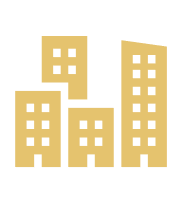 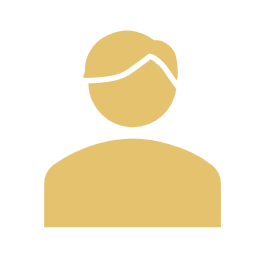 Welk rapportcijfer geef je jouw mogelijkheden om eigen regie te nemen in je werk en wil je zo duidelijk mogelijk toelichten waarom je dit cijfer geeft?
De meeste werknemers geven de mogelijkheden om eigen regie te nemen in het werk een 8. Op de volgende slides zijn de rapportcijfers per achtergrondkenmerk weergegeven. Bij de werknemers valt op dat de hoogte van het rapportcijfer afneemt naarmate de organisatie groter wordt.
HR-verantwoordelijken zijn iets positiever over de mogelijkheden die de werknemers hebben om eigen regie te nemen. Zij waarderen met name de mogelijkheid om autonomie te hebben in de uitvoering van het werk en daarna de mogelijkheid om zelf tijd en plaats te bepalen.
19
Rapportcijfers naar achtergrondkenmerken– Werknemers
Werkterrein
Leeftijd
Soort functie
Omvang organisatie
Bij een respons van <10 is het rapportcijfer niet weergegeven
Rapportcijfers naar achtergrondkenmerken – HR-verantwoordelijken
Omvang organisatie
Soort functie
Werkterrein
Bij een respons van <10 is het rapportcijfer niet weergegeven
Vraag 1: Mogelijkheden om eigen regie te nemen in je werk
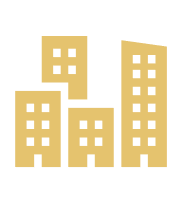 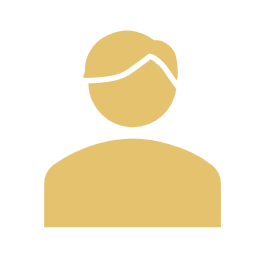 Score 8, 9 of 10:
Score 8, 9 of 10:
Score 6 of 7:
Score 6 of 7:
Vrijwel alle HR-verantwoordelijken benoemen vooral de mogelijkheden om eigen regie te nemen in het werk: de vrijheid in de beroepsuitoefening. Als tweede wordt het bepalen van tijd/plaats genoemd. Eén respondent geeft aan van mening te zijn dat werknemers die mogelijkheden onvoldoende benutten. Ruim  de helft van de respondenten in de tweede ronde herkent dat beeld (bij een deel van de werknemers) in de eigen organisatie. 
Een aantal respondenten benoemt dat zij juist een tegengestelde beweging inzetten: door de toenemend stringentere regels van de opdrachtgever/ subsidieverstrekker (gemeente), de arbeidsmarktkrapte en daarmee samenhangende personeelstekorten besluiten zij om juist meer top-down aan te sturen en de eigen regie in te perken.
Medewerkers associëren eigen regie vooral met de mogelijkheden om zelf de agenda te bepalen (tijd en plaats), en in tweede instantie met de beroepsuitoefening. Met name medewerkers die te maken hebben met vaste roosters of diensten geven aan minder eigen regie te ervaren,  vooral in combinatie met personeelskrapte/werkdruk en de mogelijkheid om verlof op te nemen of te ruilen.
22
Vraag 2: Het belangrijkste wat je als werknemer zelf kunt doen
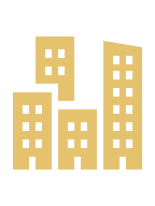 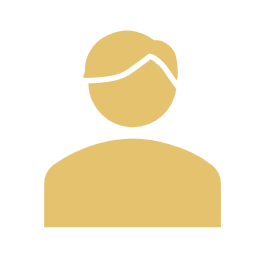 Wat is het belangrijkste wat je zelf doet om eigen regie te houden in je werk en loopbaan? (n=329)
Wat is het belangrijkste wat jouw werknemers zelf doen om eigen regie te houden in hun werk en loopbaan? (n=55)
Werknemers vinden het hebben van autonomie in de beroepsuitoefening het meest belangrijk, gevolgd door de dialoog. De selectie op achtergrondkenmerken laat geen bijzonderheden zien, de antwoorden zijn gelijkelijk verdeeld over de respondenten. Opleiden en ontwikkelen wordt minder vaak als belangrijkste initiatief van werknemers genoemd, net als het hebben van zeggenschap over werktijden en vrije tijd, maar opvallend is wel dat respondenten deze in de tweede ronde hoog waarderen (70 resp. 77% beoordeelt dit als (zeer) waardevol). Bij opleiden en ontwikkelen wordt door werknemers vaak het “op de hoogte blijven van alle relevante ontwikkelingen” genoemd, waaronder zij ook vakliteratuur, webinars en intervisie scharen.
HR-verantwoordelijken zien opleiden en ontwikkelen als het belangrijkste initiatief dat werknemers kunnen nemen om eigen regie te behouden. 

Opvallend is dat de top vier van beide dialogen uit de zelfde items bestaan en dat alleen de volgorde verschilt. De score bij de dialoog van de HR-verantwoordelijken valt op: 13% noemt dat als het belangrijkste dat werknemers zelf kunnen doen, en ruim 90% van de respondenten steunt dat. Dat kan betekenen dat de dialoog in de dagelijkse praktijk niet ‘top of mind’ is, maar wel heel belangrijk gevonden wordt.
23
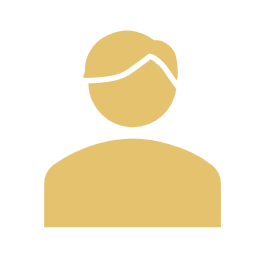 Vraag 2: Het belangrijkste wat je als werknemer zelf kunt doen
Wat zeggen werknemers er zelf over?
24
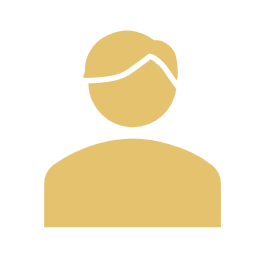 Vraag 2: Het belangrijkste wat je als werknemer zelf kunt doen
Wat zeggen werknemers er zelf over?
25
Vraag 2: Het belangrijkste wat je als werknemer zelf kunt doen
Wat zeggen HR-vertegenwoordigers er zelf over?
26
Vraag 2: Het belangrijkste wat je als werknemer zelf kunt doen
Wat zeggen HR-vertegenwoordigers er zelf over?
27
Vraag 3. Hindernissen die worden ervaren bij het nemen van eigen regie
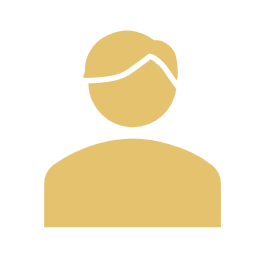 Wat is dé voornaamste hindernis die je als organisatie tegenkomt bij het bieden van eigen regie van medewerkers en kun je dat toelichten met een voorbeeld? (n=56)
Wat is dé voornaamste hindernis die je tegenkomt bij het nemen van eigen regie in jouw werk en loopbaan en kun je dat duidelijk toelichten (met een recent voorbeeld)? N=320)
HR-verantwoordelijken herkennen de belemmeringen in het werk ook. Er zijn wel wat accentverschillen ten opzichte van de antwoorden van de werknemers, met name als het gaat om het aandeel dat de werknemer in zijn werk heeft (bijvoorbeeld urenbeperkingen, werktijden en werkhouding). Ook de door werknemers genoemde bureaucratie (inclusief de afhankelijkheid van gemeenten als opdrachtgever) wordt door HR-verantwoordelijken bijna net zoveel genoemd als door de werknemers.
HR-verantwoordelijken wijzen vooral naar de capaciteiten, vaardigheden of de wensen van werknemers: niet iedereen is even goed in staat om eigen regie te nemen, veel medewerkers hebben ook juist behoefte aan duidelijke sturing en kaders, veel nieuwe instroom is niet vakvolwassen genoeg om eigen regie te nemen.
De werkdruk en de uitdaging om een goede werk-privé balans te houden wordt in beide dialogen genoemd en herkend.
Werknemers hebben vooral last van de in de organisatie geldende protocollen en procedures (en de daarbij behorende administratieve belasting) en de eisen die de opdrachtgever (meestal de gemeente) stelt aan het werk (met name t.a.v urenbesteding en verantwoording). 
Werknemers ervaren ten aanzien van het volgen van opleidingen belemmeringen in de beschikbare tijd, met name veroorzaakt door de hoge werkdruk. Daarnaast missen medewerkers de stimulans om een opleiding te volgen, omdat in veel organisaties de (verticale) doorgroeimogelijkheden beperkt zijn. Tot slot lijken werknemers nog te weinig kennis te hebben hoe het LBB benut kan worden.
Een deel van de werknemers rapporteert de belemmerende houding van de leidinggevende of de organisatie: het gaat dan vooral om top-down besluitvorming en overmatige controle.
28
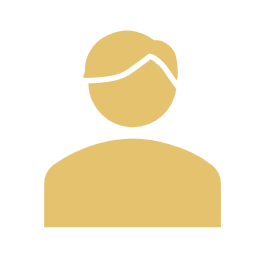 Vraag 3. Hindernissen die worden ervaren bij het nemen van eigen regie 
Wat zeggen werknemers er zelf over?
29
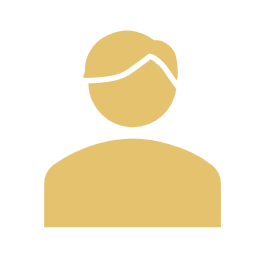 Vraag 3. Hindernissen die worden ervaren bij het nemen van eigen regie 
Wat zeggen werknemers er zelf over?
30
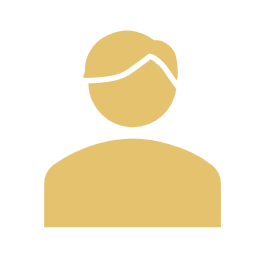 Vraag 3. Hindernissen die worden ervaren bij het nemen van eigen regie 
Wat zeggen werknemers er zelf over?
31
Vraag 3. Hindernissen die worden ervaren bij het nemen van eigen regie 
Wat zeggen HR-vertegenwoordigers er zelf over?
32
Vraag 3. Hindernissen die worden ervaren bij het nemen van eigen regie 
Wat zeggen HR-vertegenwoordigers er zelf over?
33
Vraag 4: Maatregelen die de organisatie kan nemen om eigen regie te versterken
Wat zou volgens jou de beste maatregel zijn die jouw organisatie kan nemen om de eigen regie van medewerkers te versterken en kun je erbij vertellen waarom je dit vindt? (n = 51)
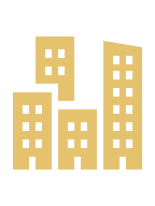 Wat zou voor jou de beste maatregel zijn die jouw organisatie kan nemen om jouw eigen regie te versterken en kun je uitleggen waarom dit zo is?(N =301)
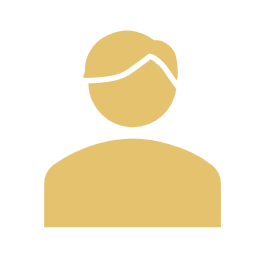 De antwoordcategorieën  van werknemers en van HR-verantwoordelijken lopen nauwelijks uiteen. In beide dialogen komen aandacht voor eigen regie in het werk, inzetten op opleiding en ontwikkeling en het  versterken van de rol van de leidinggevende op de eerste, tweede resp. derde plaats. Ook wordt in beide dialogen duidelijk dat de mate waarin eigen regie kan worden genomen in hoge mate van een derde (externe) partij afhankelijk is, namelijk die van de gemeente als opdrachtgever. Tot slot noemen enkele werknemers nog het reduceren van de werkdruk, wat door respondenten in de tweede ronde wel herkend wordt. Opvallend is dat werkdruk in ongeveer de helft van de antwoorden gerelateerd wordt aan het volgen van training of opleiding (die schieten er als het eerste bij in) en voor de andere helft aan de uitvoering van het werk en de nodige hersteltijd.
HR-verantwoordelijken herkennen de oplopende werkdruk ook, maar linken deze vooral aan de verplichte administratieve lasten. Zij zien daarom het meeste heil in het verlichten van de administratieve druk. Overigens komt dit in de antwoorden van de werknemersdialoog ook terug.
34
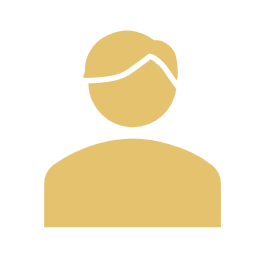 Vraag 4: Maatregelen die de organisatie kan nemen om eigen regie te versterken
Wat zeggen werknemers er zelf over?
35
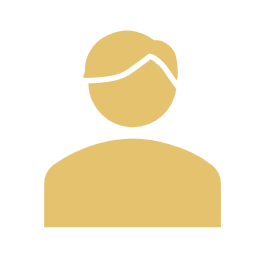 Vraag 4: Maatregelen die de organisatie kan nemen om eigen regie te versterken
Wat zeggen werknemers er zelf over?
36
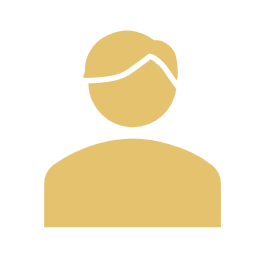 Vraag 4: Maatregelen die de organisatie kan nemen om eigen regie te versterken
Wat zeggen werknemers er zelf over?
37
Vraag 4: Maatregelen die de organisatie kan nemen om eigen regie te versterken
Wat zeggen HR-vertegenwoordigers er zelf over?
38
Vraag 4: Maatregelen die de organisatie kan nemen om eigen regie te versterken
Wat zeggen HR-vertegenwoordigers er zelf over?
39
Vraag 4: Wat zeggen HR-verantwoordelijken er zelf over?
40
Vraag 5: Afspraken in de cao die eigen regie versterken
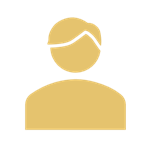 Welke arbeidsvoorwaardelijke afspraak moeten cao partijen wat jou betreft beslist maken om de eigen regie van werknemers te versterken? (n=46)
Welke arbeidsvoorwaardelijke afspraak moeten cao partijen wat jou betreft beslist maken om de eigen regie van werknemers te versterken? (n=269)
Veel medewerkers zien afspraken over eigen regie bij uitstek als een zaak voor werkgever en werknemer samen. Oplossingen die zowel naar mening van werknemers als de HR-verantwoordelijken wel in de cao zouden passen zijn vooral het stimuleren van opleiding en ontwikkeling en het vastleggen van flexibiliteit in het werk (met name afspraken over keuzes in werktijden en in mindere mate de werkplek).  
Verlof is voor werknemers het belangrijkste punt voor de cao: meer vrije tijd tijdens en aan het einde van de loopbaan (punt 5 en 3) en verlof voor bijzondere doelen (mantelzorg- en rouwverlof, punt 6) worden veel genoemd en door de respondenten in de tweede ronde ook sterk gewaardeerd. Vooral oudere medewerkers (60> en in mindere mate 50 – 60 jaar) opteren voor een voor de werkgever verplichte generatieregeling. En ook het punt ‘meer loon’ wordt vooral genoemd in relatie tot de mogelijkheid om parttime te kunnen
gaan werken, waarmee meer hersteltijd en een betere werk-privé balans kan worden verkregen. De wensen met betrekking tot een modernisering van de verlof-paragraaf spreekt ook uit de antwoorden van de HR-verantwoordelijken, het beeld lijkt ook te zijn dat de verlofsoorten in de cao te ver ‘dichtgeregeld’ zijn.
Ten aanzien van het loon zijn de HR verantwoordelijken verdeeld: de vraag om loonsverhoging (oa vanuit concurrentie-oogpunt) is net zo groot als de roep om de salarissen niet te verhogen (omdat de subsidie van de gemeente niet meegroeit,  en daarmee de organisatie moet inkrimpen) en de suggestie om de lonen te nivelleren (geen procenten, maar centen).
41
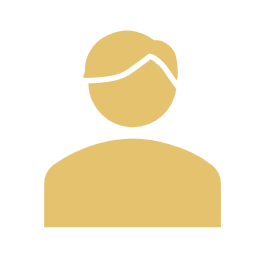 Vraag 5: Afspraken in de cao die eigen regie versterken
Wat zeggen werknemers er zelf over?
42
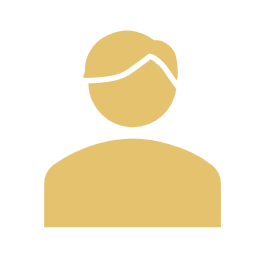 Vraag 5: Afspraken in de cao die eigen regie versterken
Wat zeggen werknemers er zelf over?
43
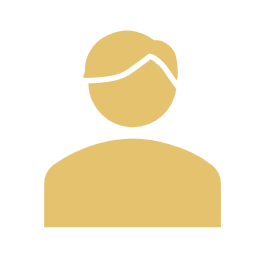 Vraag 5: Afspraken in de cao die eigen regie versterken
Wat zeggen werknemers er zelf over?
44
Vraag 5: Afspraken in de cao die eigen regie versterken
Wat zeggen HR-vertegenwoordigers er zelf over?
45
Vraag 5: Afspraken in de cao die eigen regie versterken
Wat zeggen HR-vertegenwoordigers er zelf over?
46
Vraag 5: Afspraken in de cao die eigen regie versterken
Wat zeggen HR-vertegenwoordigers er zelf over?
47
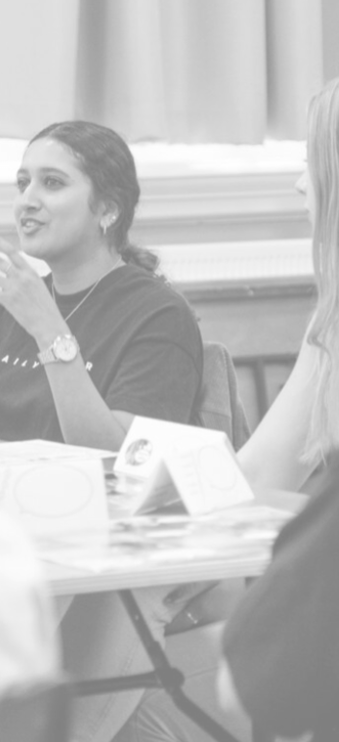 Naast de online-dialoog hebben twee rondetafelgesprekken plaatsgevonden met werkgevers en werknemers. Op 21 oktober 2024 spraken de onderzoekers met vijf HR-vertegenwoordigers van verschillende organisaties binnen het sociaal domein. Op 23 oktober vond een gesprek plaats met drie werknemers uit de branche, die eveneens werkzaam zijn in verschillende organisaties binnen het sociaal domein en uitvoerende functies bekleden. Hoewel het beperkte aantal deelnemers aan de rondetafelgesprekken geen representatief beeld oplevert, bieden de gesprekken wel verdiepende en illustratieve inzichten aanvullend op de online-dialoog.
Tijdens de rondetafelgesprekken is gesproken over eigen regie in relatie tot de cao:
Wat betekent eigen regie voor jou in de praktijk?
Hoe kijk je tegen eigen regie aan in het kader van de cao?
Rondetafelgesprek met HR-vertegenwoordigers
Autonomie versus controle
De eerste associatie die de deelnemers hebben met het thema eigen regie betreft de professionele eigen regie. Hoe kunnen medewerkers zelf regie nemen in hun werk en professioneel en autonoom het werk doen? Dit wordt vertaald in bijvoorbeeld het werken in zelfsturende teams of het werken op basis van caseloads in plaats van uren. Deze trend is jaren geleden ingezet en een aantal organisaties hebben dit inmiddels ver doorgevoerd. Daar lijkt nu een kentering in te komen. Men komt soms terug op het concept van zelfsturende teams en de behoefte aan controle lijkt toe te nemen. Vooral als organisaties groter worden en er meer sprake is van functiedifferentiatie, leidt dat vaak tot een toenemende behoefte aan controle. Daar komt bij dat de stringente subsidieregels en daarmee nauwere procesbeschrijvingen en strakkere doelstellingen, deze controle ook vragen. De coach lijkt weer meer plaats te moeten maken voor de manager. Voor kleinere organisaties lijkt het makkelijker om te werken op basis van professionele eigen regie. Medewerkers zijn vaker breder inzetbaar, meer betrokken bij het geheel en hebben meer (directere) invloed wat het nemen van eigen regie stimuleert. 
De beweging naar meer sturing zet in maar wel gecombineerd met goed en aantrekkelijk werkgeverschap. Het is de kunst om daar een goede balans in te vinden. Balans tussen de harde en de zachte kant van eigen regie. Balans tussen verantwoordelijkheid geven en verantwoordelijkheid nemen in een speelveld waarin veel wordt gevraagd van organisaties en dus van werkgever en werknemer.
5. 
Rondetafelgesprek
48
Eigen regie over je loopbaan
Naast eigen regie in het werk komt eigen regie ook tot uitdrukking in de relatie met de eigen loopbaan, gezondheid en arbeidsvoorwaarden van medewerkers. In hoeverre weten medewerkers daarin verantwoordelijkheid te nemen en zelf keuzes te maken? 
De deelnemers zien daarin verschillen. Vooral tussen de verschillende leeftijdsgroepen en generaties. Jongeren kunnen beter onderhandelen, ouderen zijn bescheidener. Jongeren denken nee heb je, ja kan je krijgen. Jongeren weten ook de weg naar de cao vaak beter te vinden. 
Ook als je kijkt naar de arbeidsmarkt zie je verschillen tussen jong en oud, Het is steeds vaker een uitdaging om jongeren te behouden. Jongeren komen en gaan. Ouderen blijven vaker langer. Ook worden organisaties steeds vaker met het feit geconfronteerd dat met name de hoger geschoolde medewerkers vertrekken naar gemeenten of andere overheidsinstellingen waar vaak beter betaald wordt. 
Eigen regie en de cao
Eigen regie in de cao gaat met name over het creëren van ruimte voor medewerkers om eigen regie te kunnen nemen. Het loopbaanbudget en het IKB zijn daar concrete voorbeelden van. Daar waar eigen regie nemen in het werk bijna vanzelfsprekend is voor functies binnen het sociaal domein is dat voor het nemen van eigen regie ten aanzien van arbeidsvoorwaarden veel minder vanzelfsprekend. In de cao wordt eigen regie daarom bijna iets abstracts. Het wordt vertaald in instrumenten terwijl het eigenlijk een heel beleidsmatig vraagstuk is. Eigen regie gaat in de praktijk over talent-ontwikkeling en het in hun kracht zetten van mensen.
Deelnemers lopen er tegenaan dat er een soort tegenstelling lijkt te ontstaan. Vanuit de cao wordt eigen regie gestimuleerd en gefaciliteerd, terwijl organisaties er in de praktijk tegenaan lopen dat er maar beperkt ruimte is voor eigen regie doordat zij afhankelijk zijn van opdrachtgevers en subsidie-voorschriften. De ruimte om eigen regie in de praktijk te brengen is vaak veel minder groot dan het lijkt.

Ook in de cao zelf wordt een tegenstelling ervaren. Aan de ene kant wordt eigen regie gefaciliteerd maar aan de andere kant is de cao ook vrij dwingend en strak. Hoe verhoudt zich dat tot elkaar?

Cao- wensen
De cao is te complex. Maak het eenvoudiger. Zeker voor kleinere organisaties is het soms erg lastig om het uit te voeren, bv de berekeningen rondom ouderschapsverlof. Niet iedereen is bekend met de hulpmiddelen die er zijn om de informatie makkelijk te vinden. 
Behoefte aan een cao met meer ruimte voor maatwerk (vooral de grotere organisaties hebben hier behoefte aan).
De meningen over het loopbaanbudget en IKB zijn verdeeld. Aan de ene kant blijkt dat deze voorzieningen er zijn, alleen zou het meer bekendheid moeten krijgen en meer duidelijk moeten zijn waarvoor je het kunt inzetten.
Aan de andere kant zijn ook HR-vertegenwoordigers die er meer last dan baat van ervaren. Ga meer uit van goed werkgeverschap en laat organisaties daar zelf invulling aan geven. Vanuit de werkgeversorganisaties zijn daar goede tools voor beschikbaar.
Maak een duidelijker koppeling met duurzame inzetbaarheid als het gaat om het mogen inzetten van je loopbaanbudget.  
Houdt er rekening mee dat een loonsverhoging betekend dat de werkdruk toeneemt omdat veel gemeentes niet de volledige loonsverhoging compenseren. Hier zijn geen collectieve afspraken over gemaakt. Je bent als organisatie afhankelijk van de opdrachtgever of subsidie verstrekker.
49
Rondetafelgesprek met werknemers
Vertrouwen en controle
Deelnemers aan het gesprek associëren eigen regie vooral met vertrouwen en autonomie. Aan de ene kant heb je als medewerker het vertrouwen van de organisatie nodig dat je als professional het goede doet en aan de andere kant moet je als medewerker zelf ook om hulp vragen en zelf ruggenspraak regelen.
In coronatijd was er veel flexibiliteit. Er werd thuisgewerkt. De werkgever ging er vanuit dat je als professional de juiste keuze maakte. Nu zie je een omgekeerde trend.  Er is meer behoefte aan controle door de leiding. De mogelijkheden om thuis te werken worden ingeperkt. Er komen weer meer regels en dat resulteert in het gevoel dat er minder vertrouwen in de professional zelf is.
De deelnemers geven aan dat zij ook zien dat, door een oplopend ziekteverzuim, een groot verloop en het grote tekort aan goede vakkrachten, het midden management meer teruggrijpt op controle in plaats van vertrouwen op professionaliteit. 
Druk van buitenaf
Werknemers ervaren een toename van de werkdruk doordat zij geconfronteerd worden met druk van buitenaf. Zo krijgen zij steeds vaker te maken met opdrachten en taken waar zij onvoldoende voor geëquipeerd zijn in kennis, ervaring en tijd. Een voorbeeld hiervan is een toename van cliënten vanuit de GGZ. 
Ook de druk op budgetten is goed voelbaar voor werknemers. Voor sommigen resulteert dit ook in werkonzekerheid en onrust.
Werk- en privé balans
De deelnemers geven aan dat de werk- en privébalans heel ingewikkeld kan zijn. Dit heeft verschillende oorzaken. Aan de ene kant is het inherent aan het werk dat het gebruikelijk is dat je ook buiten kantooruren beschikbaar bent en werkt. Daarnaast maakt het hoge ziekteverzuim en de arbeidsmarktkrapte dat de werkdruk enorm aan het toenemen is. De mogelijkheden voor vervanging zijn steeds beperkter. Als er dan geen goede begeleiding en voorzieningen zijn, zoals een werktelefoon en het recht op onbereikbaarheid, dan kan dit leiden tot ernstige situaties. 
De deelnemers geven ook aan dat er weinig rekening wordt gehouden met specifieke problemen die werknemers kunnen ervaren. Voorbeelden hiervan zijn overgangs- en menstruatieklachten waar veel vrouwen mee te maken hebben. In het sociale domein werken veel vrouwen. Zij zouden erg veel baat bij kunnen hebben als er meer begrip en ruimte voor komt voor deze klachten. Meer ruimte voor eigen regie kan ook daarin behulpzaam zijn. Een voorbeeld hiervan is een werknemer met heftige menstruatieklachten. Zij kan hierdoor niet ambulant of op kantoor werken maar zou wel thuis werkzaamheden kunnen oppakken (werk achter computer of telefoon). Hier ruimte en flexibiliteit voor bieden kan maken dat zij zich niet ziek hoeft te melden maar aangepast toch inzetbaar blijft. 
Dat geldt ook voor werknemers met een arbeidsbeperking. Organisaties kunnen daarin beperkte denkers zijn. Er wordt weinig in oplossingen gedacht en dat is jammer, want met soms eenvoudige oplossingen zou er veel meer mogelijk zijn.
50
Eigen regie en de cao
Op de vraag of het loopbaanbudget en IKB werknemers helpen om eigen keuzes te maken en eigen regie te nemen wordt opgemerkt dat dit inderdaad fijn is, maar dat werknemers er in de praktijk ook tegenaanlopen dat gemaakte keuzes ook weer voor andere problemen kunnen zorgen. Een voorbeeld hiervan is het opnemen van verlof of tijd vanuit het IKB. Het risico bestaat dat je dan zelf in de knoei komt doordat je wel verantwoordelijk bent voor je eigen caseload. Er is vaak geen vervanging en je moet dan zelf de achterstand in het werk weer gaan inlopen. Dat wat op papier een goede regeling lijkt, kan dan in de praktijk anders uitpakken. De arbeidsmarktkrapte en het hoge ziekteverzuim versterken dit en kunnen voor extra complicaties zorgen.  
Cao-wensen
Betere voorlichting en faciliteiten voor vrouwen met menstruatieklachten en in de overgang
Recht om onbereikbaar te zijn
Betere kansen voor sociaal werkers met een beperking
Goede reiskostenregeling en faciliteiten als telefoon en laptop
Aandacht voor grensoverschrijdend gedrag, met name ook door cliënten. Er is in toenemende mate sprake van complexe problematiek met hogere risico's voor werknemers op grensoverschrijdend gedrag.
Meer inzetten op innovatie. Onderzoek de mogelijkheden om AI in te zetten om de administratieve lastendruk te verlichten
51
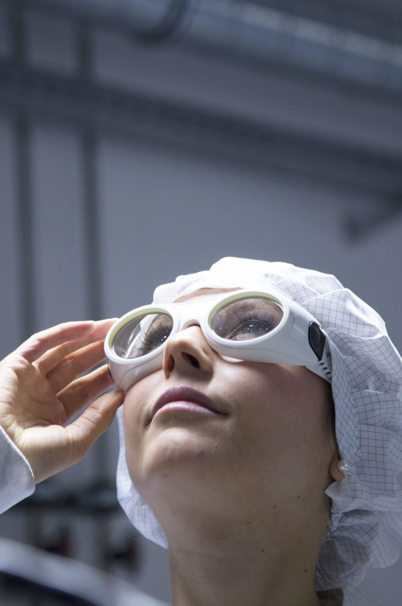 Op basis van de online dialogen en de rondetafelgesprekken komen we tot verschillende observaties. In het algemeen kan gesteld worden dat zowel werknemers als werkgevers in de branche sociaal werk sterk waarde hechten aan:

Autonomie in het uitvoeren van hun werk,
Vertrouwen van leidinggevenden, met minder nadruk op controle.
Heldere kaders en ondersteuning zonder daarbij aan regie in te boeten.
Flexibele regelingen met betrekking tot werkuren, verlof en pensioen om werkdruk beheersbaar te houden en  voldoende herstelmogelijkheden te hebben 
Opleidingsmogelijkheden en voortdurende ontwikkeling om zich professioneel verder te kunnen verbeteren.

Deze thema’s wijzen erop dat medewerkers een werkomgeving waarderen die hen ruimte biedt om zelf beslissingen te nemen, met voldoende steun en vertrouwen om die beslissingen in goede banen te leiden. Tegelijkertijd is het duidelijk dat medewerkers verwachten dat de organisatie een duidelijke structuur biedt en hen helpt groeien zonder te veel beperkingen op te leggen. Gelijktijdig worstelen organisaties met krappe budgetten, stringente subsidieregels en strakke normen als het gaat om productiviteit. Daardoor zien we een aantal spanningsvelden ontstaan als het gaat om de wensen en behoeften van medewerkers enerzijds en de eisen die aan de organisatie worden gesteld anderzijds. 
Deze trends hebben verschillende gevolgen voor organisaties, zowel op het gebied van cultuur als op operationeel en strategisch niveau als ook voor werknemers in de ervaring van het werk. Bovendien verhouden sommige trends zich slecht ten opzichte van elkaar waardoor er op sommige thema’s spanning ontstaat. De cao is het instrument om richting te geven aan deze spanningsvelden. 

In de komende slides zijn onze observaties beschreven. Deze zijn geordend in een viertal centrale thema’s. Deze vier centrale thema’s komen voort uit een clustering van de thema’s die uit dit onderzoek naar voren komen. Zie hiervoor de afbeelding op de volgende pagina. De vier centrale thema’s zijn: 

Goed werkgeverschap en goed werknemerschap
Ontwikkeling en loopbaankansen
Werk-privébalans
Gezondheid en vitaliteit

De observaties worden waar mogelijk onderbouwd  door de scores uit de online-dialogen tussen haakjes te vermelden. De eerste score is het percentage uit de eerste ronde, de tweede score is het percentage dat in de tweede ronde een positieve waardering geeft aan de bijdrage uit de eerste ronde.

In Hoofdstuk 7 zijn de observaties door de onderzoekers vertaald in mogelijke bouwstenen voor cao-partijen.
6. 
Observaties
52
Overzicht Eigen regie en cao thema’s
Eigen regie kunnen nemen op:
de uitvoering van je werk
wanneer en waar je werkt
je loopbaan en ontwikkeling
je gezondheid en veiligheid
je arbeidsvoorwaarden
Goed opdrachtgeverschap
Goed werkgeverschap en werknemerschap
Autonomie
Bureaucratie en regeldruk
Gesprekkencyclus
Controle
Vertrouwen
Leiderschap
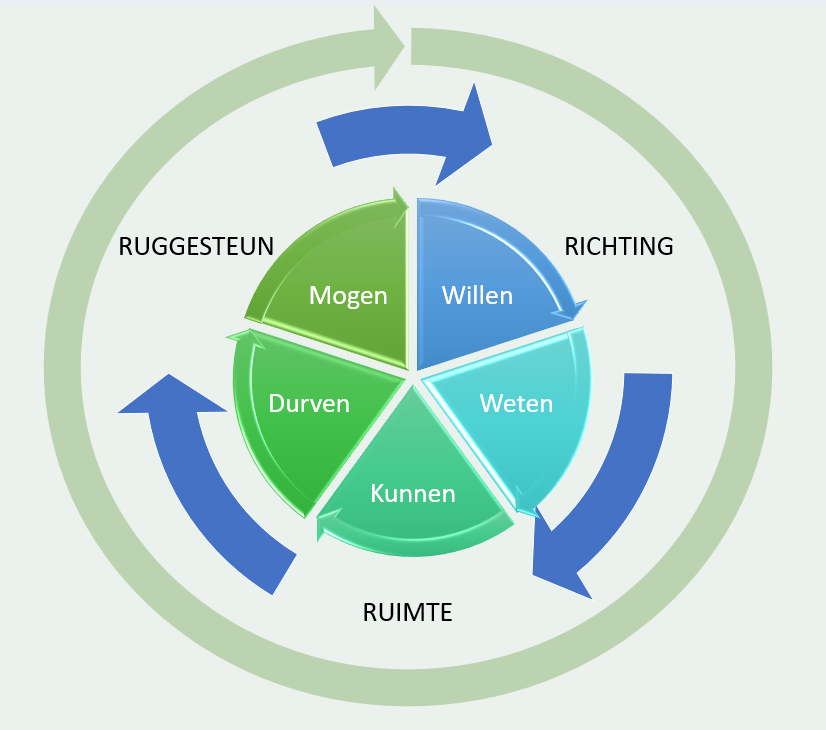 Ziekteverzuim en verloop
Coaching
Vitaliteit
Sociale veiligheid
Belastbaarheid
Brede ontwikkeling
(Horizontaal)
Verplichte generatieregeling
Doorgroeimogelijkheden
Verbeteren consignatie
LBB en IKB
Werkdrukverlichting
Loon
Tijd bijkopen en opsparen
Rouwverlof
Buitengewoonverlof
Faciliteiten tbv mantelzorg, menstruatie en overgang
Aflossen studieschuld
Thuiswerkmogelijkheden
(On)bereikbaarheid
Meer vrije dagen
Kortere werkdag/week
53
Goed werkgeverschap en goed werknemerschap
Inleiding

Goed werkgeverschap houdt in dat werkgevers zorgen voor een veilige, respectvolle en ondersteunende werkomgeving. Dit omvat onder andere het bieden van eerlijke arbeidsvoorwaarden, mogelijkheden voor professionele ontwikkeling en het bevorderen van een goede werk-privébalans. Een goede werkgever erkent de waarde van zijn werknemers en investeert in hun welzijn en groei.

Goed werknemerschap betekent dat werknemers zich verantwoordelijk en betrokken voelen bij hun werk. Dit omvat het tonen van inzet, betrouwbaarheid en een proactieve houding. Werknemers die goed werknemerschap tonen, dragen bij aan een positieve werkcultuur en zijn bereid om samen te werken en bij te dragen aan de doelen van de organisatie.

Voor eigen regie zijn goed werkgeverschap en goed werknemerschap het fundament. Goed werkgeverschap creëert een omgeving waarin werknemers zich gesteund voelen om eigen regie te nemen. Dit versterkt betrokkenheid en motivatie, en leidt tot beter werknemerschap. Wanneer werkgevers vertrouwen tonen in werknemers door hen eigen regie te geven, bevordert dit een cultuur van wederzijds respect en vertrouwen. Dit draagt bij aan een positieve werkrelatie en verhoogt de productiviteit.
Goed werkgeverschap biedt tevens de middelen en mogelijkheden voor werknemers om zich te ontwikkelen. Eigen regie stelt werknemers in staat om deze kansen optimaal te benutten, wat resulteert in persoonlijke en professionele groei.

Door eigen regie te bevorderen, kunnen werknemers beter hun werk-privébalans beheren, wat bijdraagt aan hun algehele welzijn. Dit is een belangrijk aspect van goed werkgeverschap en goed werknemerschap.
In de huidige dynamische arbeidsmarkt is het essentieel om een evenwicht te vinden tussen goed werkgeverschap en goed werknemerschap. Dit evenwicht is niet alleen cruciaal voor het welzijn van de werknemers, maar ook voor de algehele productiviteit en het succes van organisaties. 
Observatie 1: Autonomie versus controle 
Medewerkers verlangen naar meer autonomie (vraag 4: 33%/58%), meer vertrouwen van de organisatie (7%/92%) en minder toezicht (2%/98%). Controlemechanismen, regels en bureaucratische processen (vraag 3: 20/48%) kunnen dit in de weg staan. Werkgevers en werknemers in het sociaal domein geven echter juist aan in toenemende mate bureaucratie (administratieve belasting), regeldruk en financiële druk te ervaren (vraag 3: 18%/63%) vanuit opdrachtgevers en subsidieverstrekkers (voornamelijk de gemeenten). Dit leidt in verschillende organisaties tot een toenemende behoefte aan controle en daarmee naar duidelijkere (en soms nauwere) kaders  (11%/89%) en minder flexibiliteit (met name m.b.t. werktijden en werkplek). In deze organisaties is soms ook een tendens naar een meer top-down managementstijl en daarmee een meer sturende leiderschapsstijl (17%/78%,). Daarmee komen de mogelijkheden om eigen regie te kunnen nemen onder druk te staan. 
Observatie 2: Flexibiliteit versus heldere kaders
Ondanks dat een aanzienlijk deel van de werknemers meer autonomie wenst, blijft ook deze groep behoefte houden aan duidelijke kaders en structuur (6%/78%). Daarnaast is er een groep medewerkers die zich minder comfortabel voelt bij de autonomie die men verwacht van de vakvolwassen professional: met name jongere werknemers en nieuwe instroom (die niet zelden uit een andere beroepsomgeving instroomt) hebben duidelijke kaders en richtlijnen nodig als basis om vanuit te werken.
54
2. Ontwikkeling en loopbaankansen
Inleiding
De branche sociaal werk wordt gekenmerkt door constante veranderingen en toenemende complexiteit: de doelgroep wordt toenemend complexer (multiproblematiek, GGZ problematiek) en  nieuwe dossiers (zoals de toeslagaffaire, het organiseren van niet geïndiceerde ouderenopvang) komen steeds vaker op het bord van de sociaal werker terecht. Medewerkers staan daarmee voor de uitdaging om zich voortdurend aan te passen aan nieuwe technologieën, werkmethoden en marktbehoeften. Door de krappe budgetten en daarmee hoge tijdsdruk op dossiers is het essentieel om steeds optimaal toegerust te zijn voor het werk en daarmee is de noodzaak van opleiding en ontwikkeling essentieel. Daarnaast biedt het investeren in opleiding en ontwikkeling ook de kans om nieuwe vaardigheden te verwerven, waarmee werknemers eigen regie kunnen nemen over hun loopbaan: zowel verticale als horizontale loopbaanstappen behoren daarmee tot de mogelijkheden. Wanneer medewerkers de ruimte krijgen om ook hun leertraject zelf vorm te geven, voelen ze zich meer betrokken bij hun werk en verantwoordelijk voor hun eigen ontwikkeling. Dit leidt tot hogere motivatie en productiviteit.
Persoonlijke ontwikkeling kan op het niveau van teams de creativiteit en innovatie bevorderen. Goed ontwikkelde medewerkers kunnen met elkaar sparren om oplossingen te bedenken voor complexe vraagstukken. Het stimuleren van opleiding en ontwikkeling is dus niet alleen gunstig voor individuele medewerkers, maar ook voor de organisatie als geheel. 
Observatie 1: Arbeidsmarktkrapte en nieuwe instroom
Als gevolg van de arbeidsmarktkrapte en de daarmee ontstane personeelstekorten in de branche, stromen steeds vaker nieuwe werknemers in zonder relevante vooropleiding of werkervaring (zij-instromers, net niet passenden). Zowel HR (6%/60%) als werknemers (2%/67%) signaleren steeds vaker dat deze groep, na het volgen van een basistraining, worden ingezet op dossiers. Dit vormt een risico voor de doelgroep (als gevolg van mogelijk schadelijke handelingen door onervarenheid en onvoldoende
kwalificatie). Tevens vormt het inwerken van deze groep (soms ook door het adhoc karakter daarvan omdat overleggen waarin casuïstiek besproken wordt vaak niet doorgaan of wegbezuinigd zijn) een toenemende belasting voor de meer ervaren groep medewerkers. 
Observatie 2: Opleidingsmogelijkheden
Door de cao wordt al jaren opleiden en ontwikkelen gestimuleerd, onder andere door het LBB. Hoewel er steeds volop aandacht wordt besteed aan de faciliteiten die de cao biedt, geven groepen medewerkers aan dat zij onvoldoende op de hoogte zijn van de mogelijkheden om het LBB effectief in te zetten voor opleiding en ontwikkeling (5%/43%). Ook lijken (met name nieuw instromende) leidinggevenden onvoldoende te weten welke benuttingsmogelijkheden er zijn (2%/34%), waardoor het thema ontwikkeling in het jaargesprek niet altijd voldoende besproken wordt.
Observatie 3:  Ontwikkeling en loopbaan
Zowel HR-verantwoordelijken als werknemers geven aan dat er een groep (vnl. meer ervaren werknemers en werknemers in kleinere organisaties) is, die het belang van continu opleiden en ontwikkelen minder onderkent. Deze groep geeft vooral aan dat het gebrek aan loopbaanperspectief beperkt is: verticale doorgroei is niet mogelijk en de mogelijkheden tot horizontale groei lijkt onvoldoende bekend (2%/56%).
Observatie 4: Opleiden en werkdruk
Medewerkers geven aan dat het volgen van opleidingen ook onder druk komt te staan als gevolg van de caseload en de hoge werkdruk (4,8%/76%). Omdat werknemers zelf verantwoordelijk zijn voor hun caseload en zij deze werkzaamheden vaak niet kunnen overdragen, betekent afwezigheid vanwege opleidingsdagen, dat op andere werkdagen de achterstand moet worden weggewerkt. Het verlagen van de werkdruk zal in ieder geval een deel van de werknemers helpen meer werk te maken van opleiding en ontwikkeling.
55
3. Werk-privé balans
Inleiding
In het sociaal werk is het een uitdaging om balans te vinden in werk en privé. Dit wordt in de eerste plaats veroorzaakt een hoge werkdruk, waardoor sociaal werkers vaak meer energie in het werk stoppen ten koste van hun eigen herstel en privéleven. Daarnaast lijkt het in de sector geaccepteerd te zijn om eigen middelen (laptop en telefoon) te gebruiken voor het werk, waardoor het lastig is om werk en privé te scheiden. Bovendien lijkt er in organisaties veelal een cultuur te heersen waarin medewerkers zich vaak verplicht voelen om voortdurend beschikbaar te zijn. Zo wordt er regelmatig verwacht dat medewerkers werkzaamheden verrichten buiten de voor hen geldende werktijden (‘s avonds gesprekken met ouders voeren, deelnemen aan activiteiten in buurthuizen etc.). Medewerkers geven aan dat de mentale en psychische belasting van het werk emotioneel veel van hen vraagt en dat de mogelijkheid om volledig  los te komen van het werk hen helpt om voldoende te herstellen van die belasting. Daarnaast is de behoefte aan flexibiliteit in werktijden en verlofregelingen steeds urgenter. Medewerkers willen de mogelijkheid hebben om hun werk af te stemmen op persoonlijke verplichtingen, zoals gezinsverantwoordelijkheden of zorg voor naasten. Zonder adequate ondersteuning kunnen deze uitdagingen leiden tot een verhoging van de werkdruk en stress, vermindering van de werktevredenheid en mogelijk uitval of uitstroom. Het is daarom belangrijk dat in de organisatie regelingen (verlof en faciliteiten) en middelen zijn die inzetten op een cultuur waarin de werk-privébalans wordt gewaardeerd en gefaciliteerd. 

Observatie 1: Recht op onbereikbaarheid en eigen werktijden
Werknemers geven aan dat zij met regelmaat druk ervaren om buiten hun afgesproken werktijden werkzaamheden te verrichten van buiten de organisatie (cliënten, bewindvoerders en verbonden organisaties bijvoorbeeld) maar ook vanuit de eigen organisatie (leidinggevenden en collega’s (1%/48%).
Werknemers geven aan dat het soms lastig is om (altijd) nee te zeggen, en dat zij, indien ze voor hun werk gebruik moeten maken van hun eigen telefoon en laptop (1/50%), dan moeilijk voldoende afstand kunnen nemen van hun werk. 

Observatie 2: Verlofmogelijkheden

Medewerkers hebben behoefte aan ruimere mogelijkheden om verlof in te zetten (10%/77%). Zowel uit de online-dialogen als uit de rondetafelgesprekken komt naar voren dat medewerkers vaak niet goed op de hoogte zijn van de mogelijkheden die het IKB bijvoorbeeld biedt. Zij vinden dat zij te weinig verlof hebben, omdat ze de mogelijkheid niet kennen om het IKB om te zetten in verlof. Daarnaast vinden zowel werkgevers als werknemers de verschillende verlofsoorten (nodeloos) ingewikkeld. Een deel van de werknemers die deel hebben genomen aan dit onderzoek geeft aan dat zij structureel te weinig verlof hebben om te herstellen van het werk. Daarnaast is er behoefte aan ondersteuning in de vorm van verlof als het gaat om mantelzorg, rouw, menstruatie en overgang (9%/84%).

 Observatie 3: Problematiek rondom menstruatie en overgang

In de branche werken veel vrouwen. Menstruatie- en overgangsklachten kunnen veel impact hebben op het werk en op de belastbaarheid van de werknemer. Uit de rondetafelgesprekken komt naar voren dat ondersteuning met betrekking tot menstruatie en overgang lang niet altijd hoeft te bestaan uit verlof of verzuim. Medewerkers missen soms ook gewoon een veilige omgeving om deze klachten te bespreken, informatie over de organisatie van het werk tijdens menstruatie en overgang en de ondersteuning (faciliteiten anders dan verlof) die de organisatie kan bieden.
56
4. Gezondheid en vitaliteit
Inleiding
Werknemers in de branche sociaal werk zijn over het algemeen zeer bevlogen in hun werk. Tegelijkertijd wordt het werk in de branche door de meeste respondenten gekenschetst als psychisch en mentaal belastend en (daardoor) emotioneel intensief.  Dat maakt dat gezondheid en vitaliteit en het hebben van regie daarop essentieel is: niet alleen voor het welzijn van werknemers, maar ook voor de kwaliteit van de zorg en ondersteuning die zij bieden aan cliënten. In de dialogen met werknemers en werkgevers komen we tot verschillende observaties als het gaat om de uitdagingen en knelpunten op het gebied van gezondheid en vitaliteit.
Observatie 1: Hoge werkdruk
Een van de belangrijkste knelpunten is de hoge werkdruk in het sociaal werk. Dit wordt zowel door werknemers (13%/58%) als door HR-verantwoordelijken (7%/72%) genoemd. Medewerkers moeten vaak met beperkte middelen en tijd veel taken uitvoeren. Dit kan leiden tot stress en zelfs burn-out. Als oorzaken worden vooral genoemd de rol van de opdrachtgever (meestal de gemeente) die leidend is als het gaat om de tijdsinvestering per dossier, de administratieve last als het gaat om de verantwoording en de stroperigheid in de besluitvorming.  Voor sommige werknemers spelen het ontbreken van duidelijke kaders en structuur een rol. Bovendien kampen veel organisaties met personeelstekorten, is er relatief veel onervaren instroom waardoor de case load van medewerkers hoog is. Omdat sociaal werkers gewend zijn te werken op basis van de behoeften van de cliënt, is het soms een uitdaging om werktijden en taken te bewaken. De caseload laat soms het opnemen van verlof niet of onvoldoende toe.
Observatie 2: De zwaarte van het werk

Het werk  in het sociaal werk is belastend, met name waar het gaat om psychische en mentale aspecten van het werk. De emotionele belasting van het werk is hoog. Sociaal werkers worden regelmatig geconfronteerd met complexe situaties en intense emoties, zoals verdriet, woede of trauma’s bij cliënten. Dit kan op termijn leiden tot emotionele uitputting.  Werknemers geven aan behoefte te hebben aan meer mogelijkheden om te herstellen van het werk. Ook geven (met name oudere) werknemers aan behoefte te hebben aan structureel minder te werken (4%/42%). Zij hebben meer tijd nodig om te herstellen van het werk, het bijhouden van de ontwikkelingen en de verplichtingen in hun privéleven (met name mantelzorg, 4%/67%). Zo hopen zij met behoud van een goede gezondheid te kunnen blijven werken tot aan hun pensioen.

Observatie 3: (Sociale) veiligheid

Werknemers in de sector geven  aan dat met het complexer worden van de doelgroep (GGZ-doelgroep, multi-problematiek etc.) de veiligheid van de sociaal werker steeds vaker in de knel komt (2%/60%). Voorbeelden variëren van agressie van cliënten tot huisbezoeken met extreme vervuiling tot ongepast gedrag van collega’s of leidinggevenden. Werknemers geven aan vaak niet te weten of en waar ze een grens mogen trekken. Daarnaast maken sommige werknemers melding bij hun leidinggevende als er sprake is van grensoverschrijdend gedrag door cliënten of collega’s maar leidinggevenden ook niet altijd lijken te weten hoe ze de juiste steun en begeleiding moeten bieden.
57
Samenvatting

De analyse toont aan dat er een sterke behoefte is aan een cultuur waarin autonomie, vertrouwen en ondersteuning centraal staan. Medewerkers willen vrijheid om zelf keuzes te maken, maar verwachten daarbij wel heldere kaders en steun vanuit de organisatie. Dit betekent dat leiderschap binnen de organisatie moet transformeren naar een faciliterende rol in plaats van een controlerende rol.
 
Daarnaast is er een belangrijke behoefte aan psychologische veiligheid en ondersteuning bij ontwikkeling, wat impliceert dat de organisatie moet investeren in zowel de professionele als persoonlijke groei van medewerkers. Sociale cohesie en teamverband blijven ook essentieel, waarbij medewerkers elkaar willen ondersteunen en leren van gezamenlijke ervaringen.
 
Het focussen op deze kernwaarden zal niet alleen de tevredenheid en betrokkenheid van medewerkers vergroten, maar ook bijdragen aan een cultuur waarin medewerkers hun volledige potentieel kunnen benutten. Als dit goed wordt opgepakt, kan het leiden tot betere prestaties, hogere retentie en een meer innovatieve werkomgeving.
58
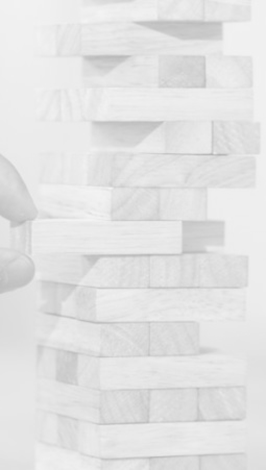 Uit het onderzoek komen cao thema's naar voren die werkgevers en werknemers relevant vinden voor het weten, kunnen, willen, durven en mogen nemen van eigen regie. Door het bieden van Richting, Ruimte en Ruggensteun op deze thema’s kan eigen regie versterkt worden.  Dit handelingsperspectief geldt voor organisaties, maar kan ook op brancheniveau ondersteunt worden, bijvoorbeeld door het maken van cao-afspraken hierover.

Voor de cao-tafel zijn deze thema’s geclusterd in vier groepen. Per groep zijn bouwstenen beschreven die op brancheniveau kunnen worden opgepakt en ondersteunend en versterkend zijn voor het nemen van eigen regie. De bouwstenen zijn gebaseerd op de observaties uit het vorige hoofdstuk en aangevuld vanuit de expertise van de onderzoekers.
RICHTING
Informeren, Bewustwording, Stimuleren, Kaders en perspectief bieden
Goed werkgeverschap en werknemerschap
Ontwikkeling en loopbaankansen
RUIMTE
Faciliteren, mogelijk maken
Faciliteren, Mogelijk maken
RUIMTE
Werk-privébalans
Gezondheid en vitaliteit
Ondersteunen, Meedenken, Vertrouwen geven
7. 
Bouwstenen voor de cao-tafel
RUGGENSTEUN
59
Bouwstenen
Goed werkgeverschap en werknemerschap

Voor goed werkgeverschap en goed werknemerschap is het vooral van belang om als sociale partners RICHTING te geven. Richting geven doe je door werkgevers en werknemers te informeren, bewustwording te vergroten en kaders en perspectief te bieden. 

Mogelijke bouwstenen: 

Code verantwoord opdrachtgeverschap
In de cao zijn afspraken gemaakt over verantwoord opdrachtgeverschap. Toch lijken deze afspraken niet voldoende om knelpunten te voorkomen. Veel werkgevers en werknemers hebben in de praktijk nog altijd te maken met korte contracten, veel regeldruk, financiële druk en extra taken. De organisatie is afhankelijk van de gemeente hoe zij hiermee omgaan. Een branchebrede code met een verplichtend karakter kan wellicht helpen om hierover meer duurzame afspraken te maken met alle opdrachtgevers.

Maximale werkdruk normen 
Vaststellen van duidelijke normen voor maximale werkdruk, inclusief het aantal cliënten of taken per werknemer, zodat inzichtelijk wordt wat van elkaar verwacht mag worden. Door dit in samenspraak met werknemers (pvt of OR) te ontwikkelen ontstaat draagvlak en kan voorkomen worden dat de werkdruk te hoog oploopt.  

AI inzetten 
Onderzoeken hoe AI kan bijdragen aan administratieve lastenverlichting in het sociaal domein. Een denktank van experts in samenspraak met werkgevers en werknemers kunnen een eerste verkenning uitvoeren, waarna hiermee in de praktijk geëxperimenteerd kan worden. De resultaten kunnen op brancheniveau beschikbaar worden gesteld.
Bouwstenen
Ontwikkeling en loopbaankansen

Om ontwikkeling en loopbaankansen te stimuleren is naast het bieden van de RUIMTE om het te doen ook RICHTING en RUGGENSTEUN belangrijk. Dit betekent dat naast het faciliteren en mogelijk maken, ook het bieden van ondersteuningen vanuit de leidinggevenden en het geven van vertrouwen belangrijk zijn. Het informeren, bewustmaken en perspectief en kaders bieden blijft onverminderd belangrijk.

Mogelijke bouwstenen:

Loopbaanbudget en IKB vereenvoudigen
Alhoewel er al veel gedaan is om deze faciliteiten toegankelijk te maken en onder de aandacht te brengen blijft dit een aandachtspunt. Werknemers en werkgevers geven aan behoefte te hebben aan een vereenvoudiging van de regelingen en een duidelijkere koppeling van de bestedingsdoelen aan  duurzame inzetbaarheid. 

Bieden van coachingsmogelijkheden
Werknemers (waaronder ook leidinggevenden) zouden een extra steuntje in de rug kunnen krijgen als er meer ruimte (ook in tijd) komt voor coaching en mentoring. Dit kan werknemers helpen in het bepalen van de juiste richting. Zowel ten aanzien van de professionele als persoonlijke uitdagingen en wensen. 

Inzetten op horizontale ontwikkeling
Aandacht voor horizontale ontwikkeling met enerzijds verdieping op expertise en anderzijds inzetten op brede inzetbaarheid. Dit om te voorkomen dat er te veel nadruk komt te liggen verticale groei, die niet voor iedereen beschikbaar is. Een loopbaanscan kan hierbij behulpzaam zijn.
60
Bouwstenen
Gezondheid en vitaliteit

Om gezondheid en vitaliteit te bevorderen is het bieden van RUIMTE en RUGGENSTEUN belangrijk. Dit betekent dat naast het faciliteren en mogelijk maken, ook het gesprek daarover aangaan met medewerkers cruciaal is. Maatwerk is nodig om hier voor de verschillende groepen werknemers actie op te kunnen nemen. 

Aandacht voor sociale veiligheid
Werknemers worden in toenemende mate geconfronteerd met sociaal onveilige situaties, onder meer door een steeds complexer wordend cliëntenbestand. Alhoewel hier in de cao al afspraken over zijn opgenomen (gedragscode, RI&E en vertrouwenspersoon) zou verdiepend onderzoek naar knelpunten en behoeften meer inzicht kunnen opleveren voor adequate maatregelen. 

Verplichte generatieregeling
In de cao is een generatieregeling opgenomen om werknemers de mogelijkheid te bieden aan het einde van de loopbaan minder te gaan werken, met als doel de werkdruk te verlagen en de werk- en privébalans te verbeteren. Het is niet verplicht om als werkgever deze regeling aan te bieden aan werknemers. Daardoor ontstaan verschillen. Er is een wens om deze regeling een verplichtend karakter te geven. 

Werkdruk en ruimte voor herstel
Het werken in het sociaal domein kan met name mentaal en psychisch belastend zijn. Voldoende ruimte voor herstel is dan belangrijk. Door de hoge werkdruk komt dit in het gedrang. Experimenten met vierdaagse werkweek of kortere werkdagen in combinatie met werkdruk-reducerende maatregelen kunnen helpen om te kijken wat mogelijk kan bijdragen aan beter herstel en minder uitval en verzuim.
Bouwstenen
Werk- privé balans

Voor een gezonde werk- en privébalans is het belangrijk om voldoende RUIMTE en RUGGENSTEUN te bieden. Gedegen regelingen, ruimte voor maatwerk en het vertrouwen dat werknemers hier verantwoord mee omgaan is daarvoor cruciaal.

Recht op onbereikbaarheid
De cao Sociaal Werk bevat bepalingen over het recht op onbereikbaarheid. Dit helpt om een gezonde werk-privébalans te waarborgen en werkdruk te verminderen. Uit de ervaringsverhalen van werknemers komt echter naar voren dat dit recht niet bij alle werkgevers en leidinggevenden even goed wordt uitgevoerd. Het helpt als de cao handvatten biedt om in te zetten op een cultuur waarin onbereikbaarheid gewaardeerd wordt door bijvoorbeeld betere voorlichting, een meldpunt voor klachten en ondersteuning.

Verlofregelingen eenvoudiger maken
Zowel werkgevers als werknemers geven aan behoefte te hebben aan vereenvoudiging van de regelingen in combinatie met het kunnen bieden van maatwerk. Een voorbeeld hierbij is de regeling over buitengewoon verlof. Daarnaast geeft een groep werknemers aan meer verlofdagen nodig te hebben voor herstel. 

Voorzieningen mantelzorg, menstruatie en overgangsklachten
In de sector werken veel vrouwen die te maken kunnen krijgen met menstruatieklachten en overgangsklachten die impact hebben op hun inzetbaarheid. Daarnaast hebben of krijgen veel werknemers in de loop van hun loopbaan te maken met mantelzorgtaken. Aandacht voor deze thema’s en werknemers ruimte en flexibiliteit bieden om daar passende maatregelen op te treffen kan helpen.
61
Tot slot zijn er nog een drietal overkoepelende zaken die uit dit onderzoek naar voren komen:

Inbedding van cao-afspraken
Veel van de door ons voorgestelde bouwstenen hebben al een plek gevonden in de cao, denk bijvoorbeeld aan sociale onveiligheid, de generatieregeling of de afspraken over mantelzorg. Toch worden knelpunten op deze thema’s zowel in de online dialogen als in de rondetafelgesprekken steeds opnieuw benoemd. Als we de artikelen die hierop betrekking hebben nader beschouwen valt op dat zij in hoge mate vooral een beschrijvend en adviserend karakter hebben. Dat is een mooi gegeven vanuit het eigen-regie-gedachtengoed, tegelijkertijd lijkt het er sterk op dat het ontbreken van een voorschrijvend sectoraal kader op tal van thema’s te weinig houvast geeft in de sector. Het onderzoek heeft ook geleerd dat er, gezien de diversiteit aan werkterreinen en de grote verschillen als het gaat om personele omvang van bedrijven, geen one-size-fits-all aanpak is die recht doet aan die verscheidenheid.
Een oplossing zou kunnen zijn dat de cao organisaties verplicht instrumenten, interventies en of beleid te ontwikkelen om de knelpunten in een specifiek thema aan te pakken en het toezicht en de handhaving daarvan te delegeren aan bijvoorbeeld de ondernemingsraad of personeelsvertegenwoordiging.

Vereenvoudiging van cao afspraken
Tijdens dit onderzoek is ons opgevallen dat veel werkgevers en werknemers de cao met al haar bepalingen te complex vinden. Dit wordt zowel door kleine als grote organisaties benoemd. Reacties zoals “de cao is veel te dik”, “de cao is lastig te lezen”, “de cao geeft te weinig duidelijke kaders”, “de regelingen zijn onduidelijk” en “de regelingen zijn te beperkend” worden veelvuldig genoemd. Hoewel cao-partijen zo zorgvuldig mogelijk regelingen willen beschrijven en tegelijkertijd ruimte willen laten voor maatwerk, leidt dit in de praktijk soms tot verwarring. Er lijkt behoefte te zijn aan het vereenvoudigen van de spelregels met betrekking tot uitvoeringsafspraken zoals het loopbaanbudget, IKB en verlofregelingen. 

Bekendheid met de cao
Uit het onderzoek blijkt dat veel cao-bepalingen niet voldoende bekend zijn bij zowel werkgevers als werknemers. Veel wensen die worden aangegeven, bestaan feitelijk al. Voorbeelden hiervan zijn afspraken over mantelzorg en het recht op onbereikbaarheid. Daarnaast ervaart men problemen met de vindbaarheid van deze informatie. Dit geldt niet alleen voor werknemers, maar ook voor (vaak de kleinere) werkgevers. Zij worstelen ook met de vraag waar ze de benodigde informatie kunnen vinden. Sectorale instrumenten als de cao-app, de informatie op de website Sociaal Werkt en de voorzieningen die vanuit Sociaal Werkt worden aangeboden lijken niet bij iedereen bekend. Meer aandacht voor de cao en de sectorale instrumenten in de onboardingstrajecten van nieuwe werknemers en leidinggevenden kan helpen om de bekendheid met de cao te vergroten. Op sectoraal niveau kan dit worden ondersteund met bijvoorbeeld onboardingsactiviteiten voor nieuwe werknemers, leidinggevenden of werkgevers.
62
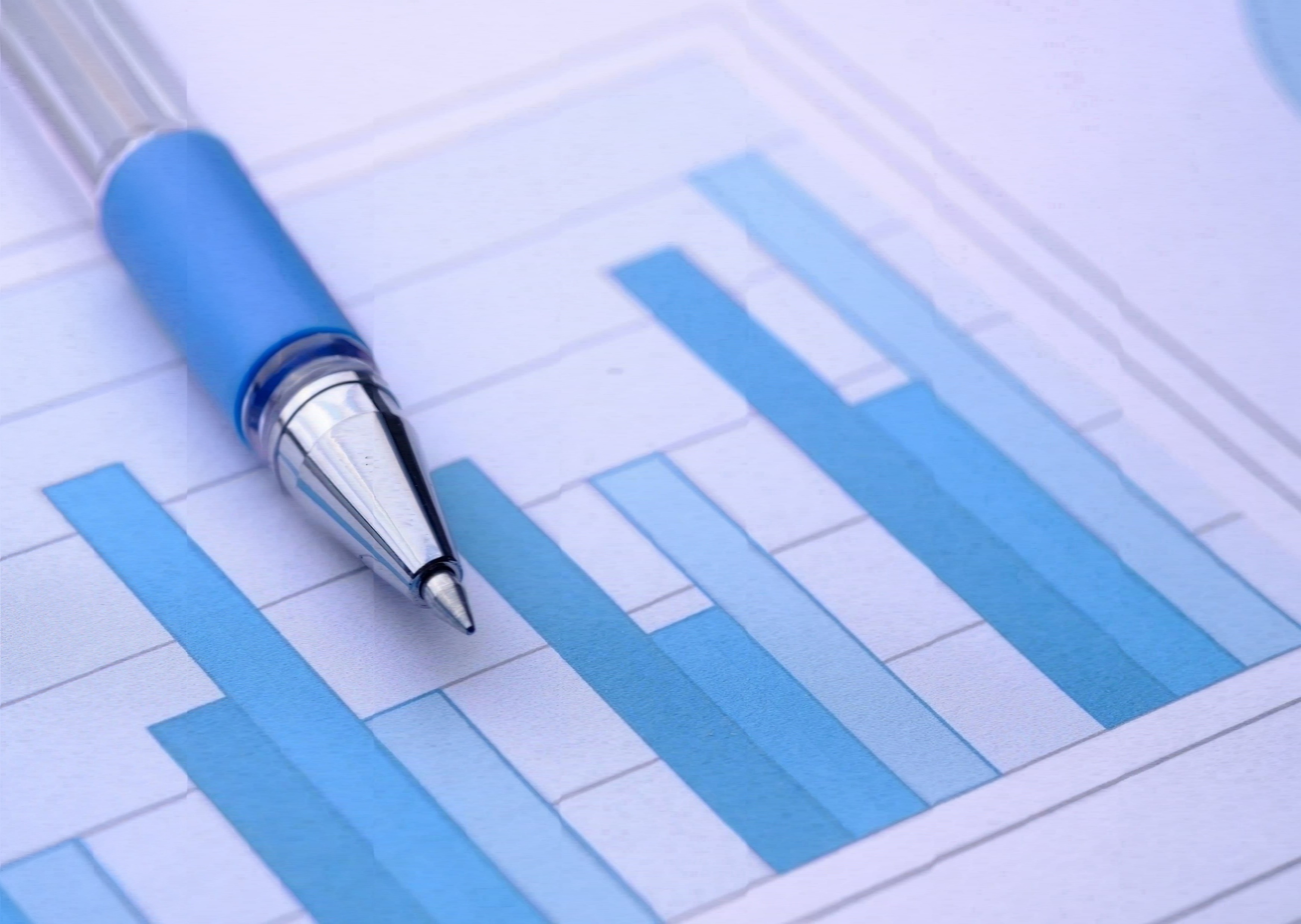 Dit onderzoek is uitgevoerd door: 
a-advies | Vondellaan 28 | 3521 GH  UTRECHT | 030- 2620205 | info@a-advies.nl 

Onderzoeksteam vanuit a-advies: Chantal Nijhuis en Caroline van Wessem (Basis & Beleid)
In opdracht van Sociaal Werk werkt!

November 2024 

Alle rechten voorbehouden. Niets uit deze uitgave mag worden verveelvoudigd, opgeslagen in een geautomatiseerd gegevensbestand, of openbaar gemaakt, in enige vorm of op enige wijze, hetzij elektronisch, mechanisch, door fotokopieën, opnamen of enige andere manier, zonder voorafgaande schriftelijke toestemming van a-advies en Sociaal Werk werkt! als opdrachtgever van het onderzoek.
63